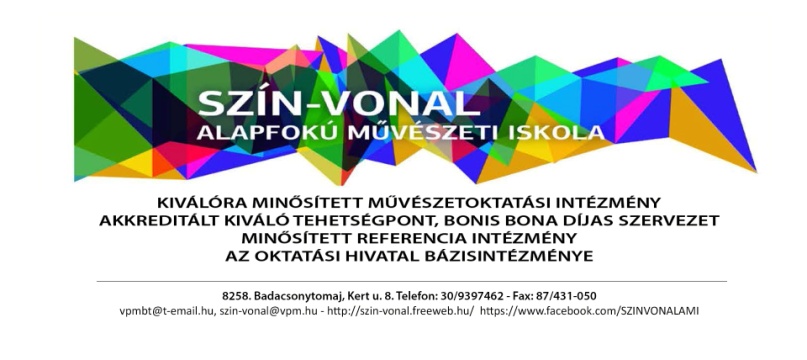 Baranyai Zoltánné
A tehetségtámogatás hasznosulása a Szín-Vonal Tehetségponton
AZ INTÉZMÉNY BEMUTATÁSA
4 város
Tapolca, 
Badacsonytomaj, 
Zirc,
Veszprém
      40 település

530 diák  - 8 pedagógus
alapfokú képző- és iparművészeti, 
      táncművészeti nevelése
      heti 4 óra +     
      tehetségprogram
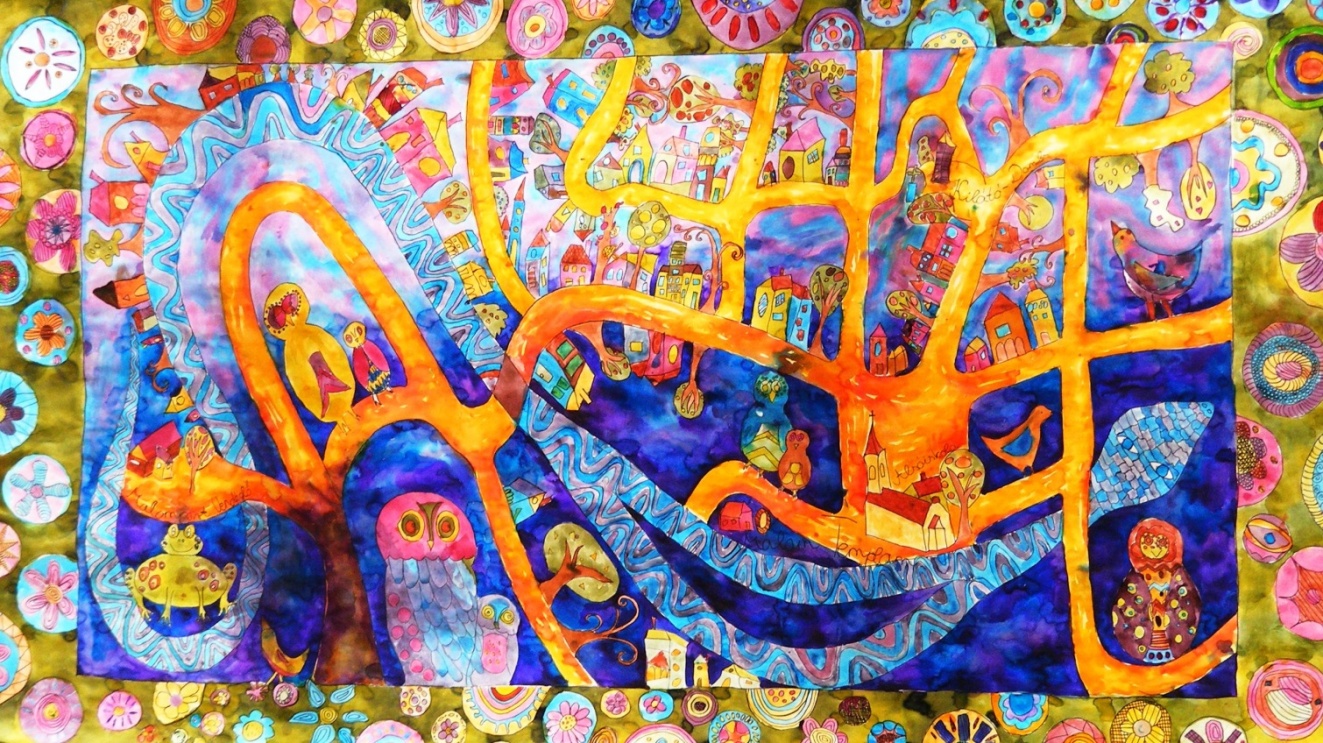 A TEHETSÉGPONT MEGALAPÍTÁSÁNAK MOTIVÁCIÓI
Minden eszközzel és lehetőséggel 
     a gyermekek érzelmi és értelmi képességének, tudásának, szociális képességeinek, személyiségjegyeinek élményszintű gazdagítása.
A TEHETSÉGPONT MEGALAPÍTÓI
A MEGALAPÍTÁS SEGÍTŐI
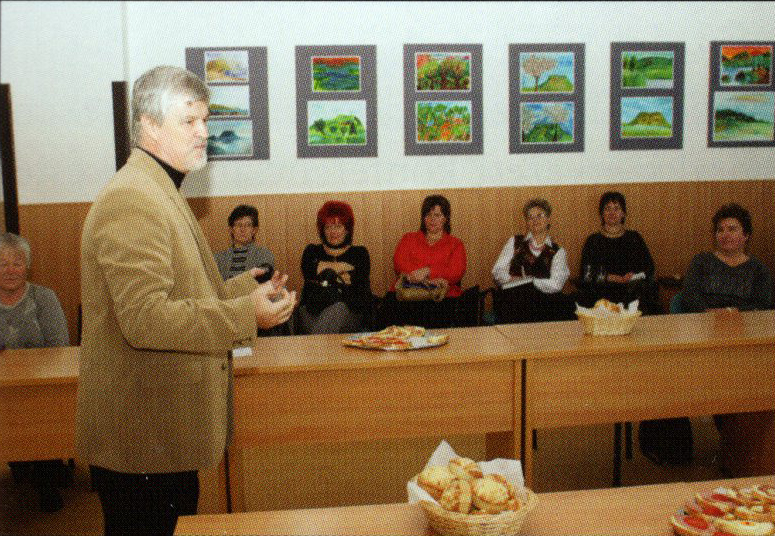 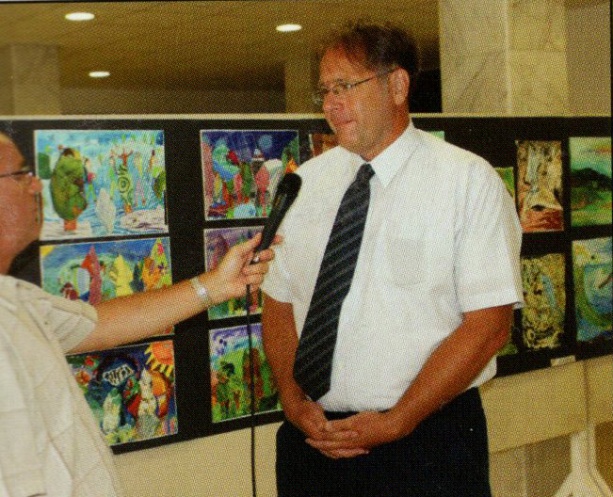 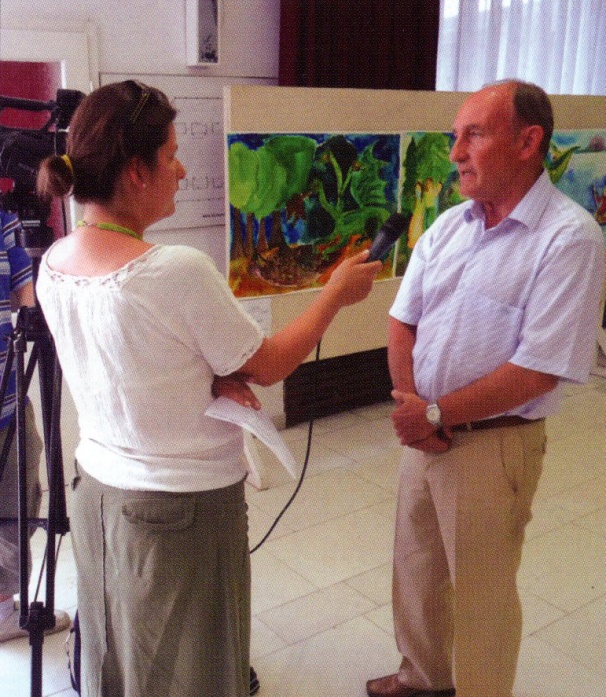 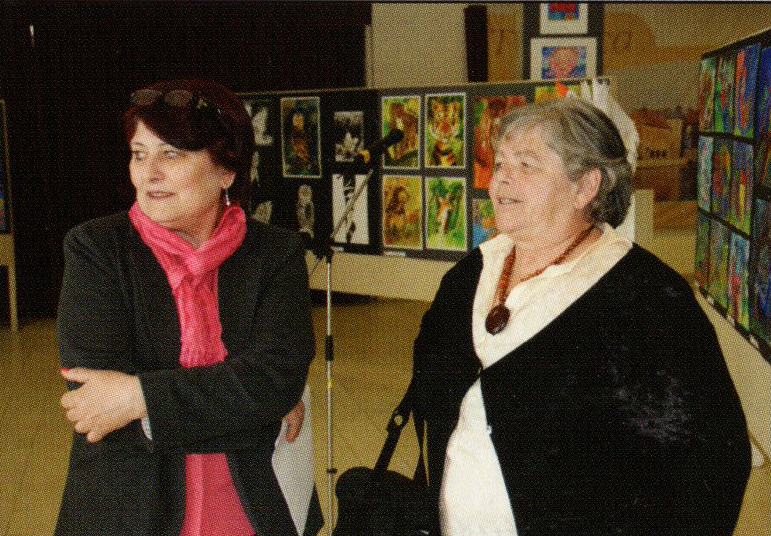 MILYEN KONDICIÓVAL INDULTUNK
KISTÉRSÉGI ÉS ORSZÁGOS EGYÜTTMŰKÖDÉSEK
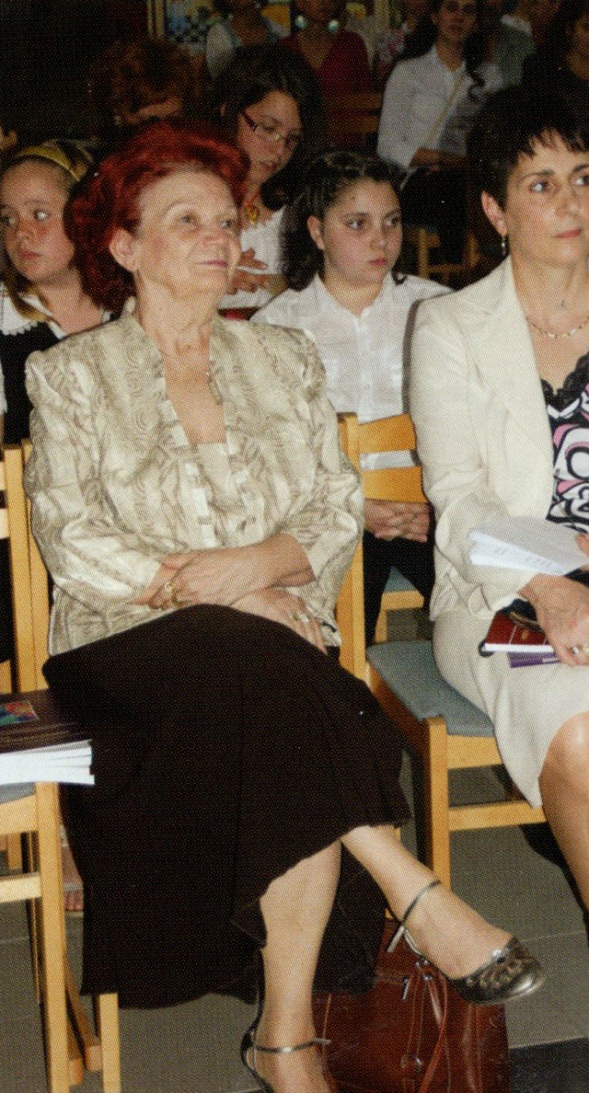 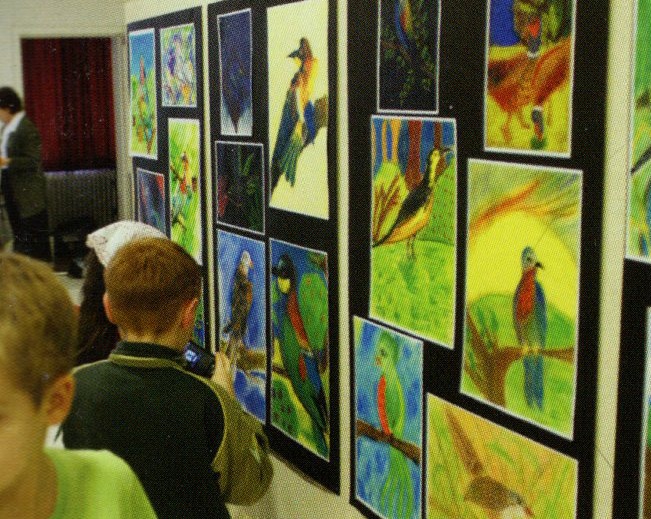 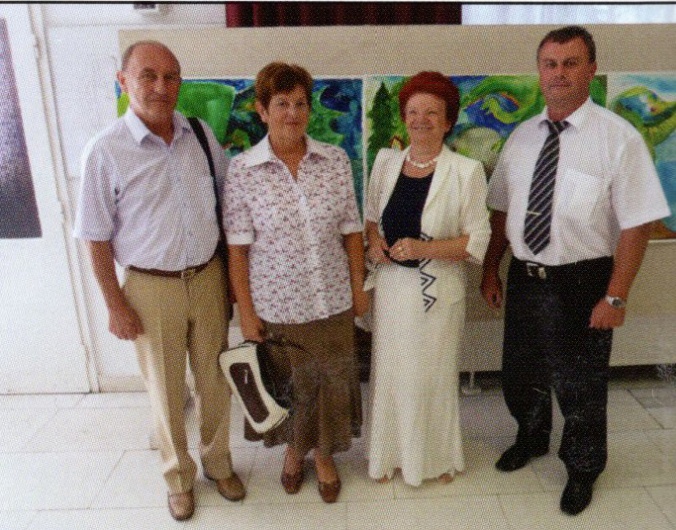 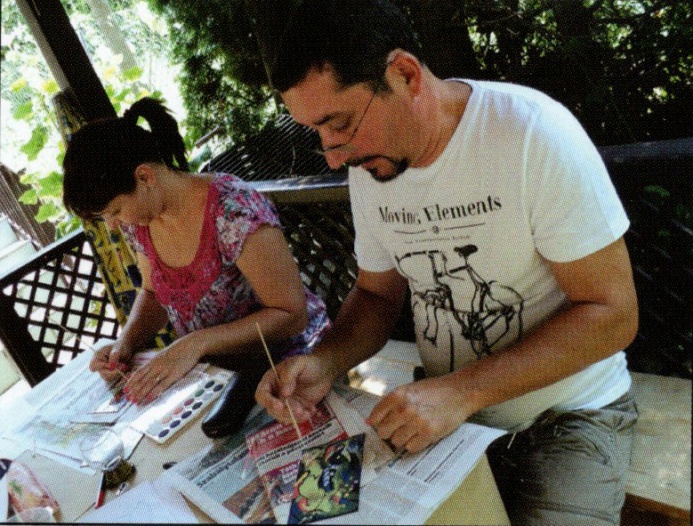 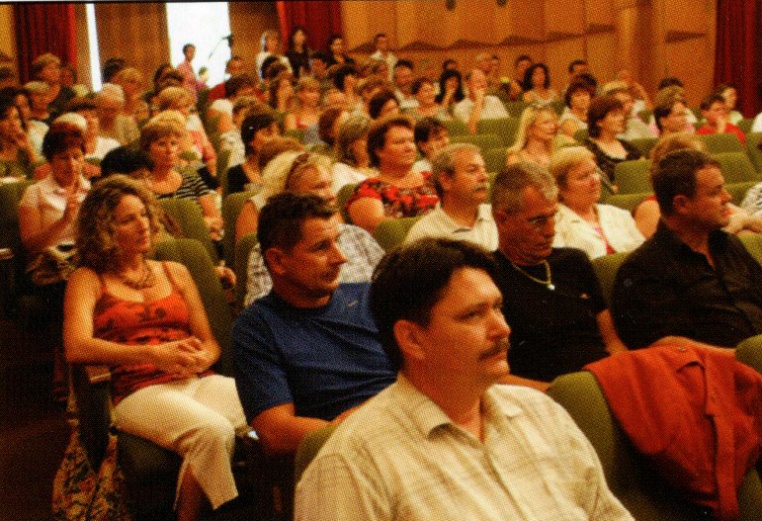 EGYÜTTMŰKÖDŐ PARTNEREK
SZAKMAI ÉS PÁLYÁZATI TÁMOGATÁSOK
A RENDSZERSZINTŰ MŰKÖDÉS ELEMEI
befogadó
és alkotó attitűd  kialakítása,
személyiség fejlesztés

tanulmányi versenyre, továbbtanulásra felkészítés, 
pályaorientáció

MŰVÉSZETI NEVELÉS
tehetségvizsgálat

tehetségsegítés

után-követés

visszacsatolás



TEHETSÉG AZONOSÍTÁS 
TEHETSÉG-GONDOZÁS
hozzáférhetőség

ingyenesség

egyéni fejlesztés

gazdag szabadidős tevékenység



HÁTRÁNY
KOMPENZÁCIÓ
információ és
 tudásátadás

mentorálás

összefogás

közös innováció


BÁZISINTÉZ-MÉNYI FELADATOK
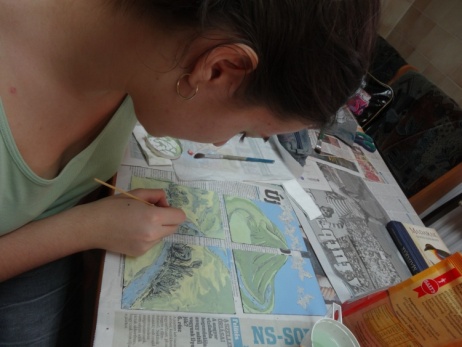 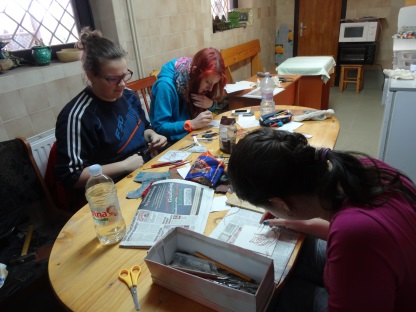 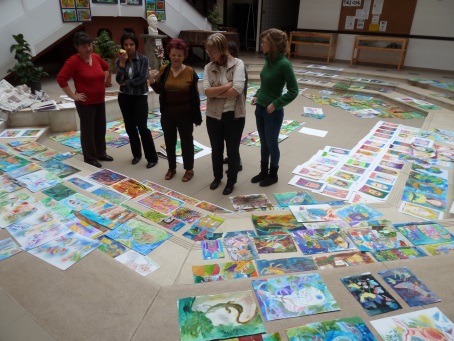 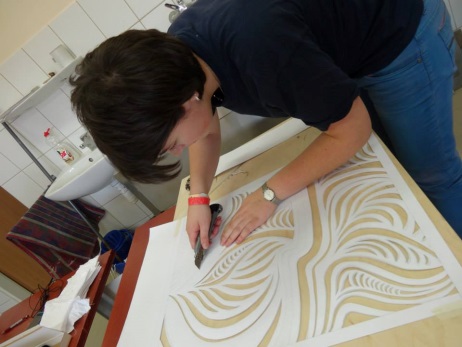 A RENDSZERSZINTŰ MŰKÖDÉS ELEMEI
konferenciák rendezése

módszertani anyagok készítése

publikáció

továbbképzések tartása

KÖZNEVELÉSI 
SZEREP-VÁLLALÁS
kiállítások

bemutatók

nyitott műhelyfoglalkozások 



KULTURÁLIS 
FELADATOK
szülők és diák- mentorok bevonásával  

szervezeti, 
térségi együttműködések



KÖZÖSSÉG
ÉPÍTÉS
szakkörök

tehetségműhelyek

hétvégi programok

nyári táborok



SZABADIDŐS PROGRAMOK
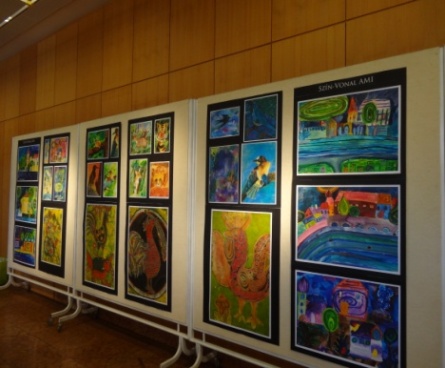 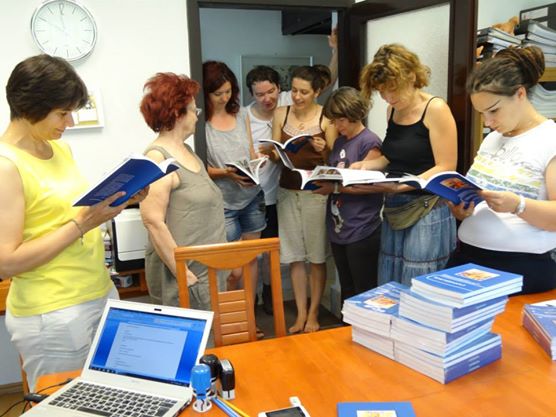 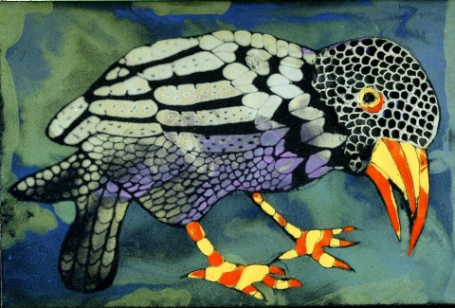 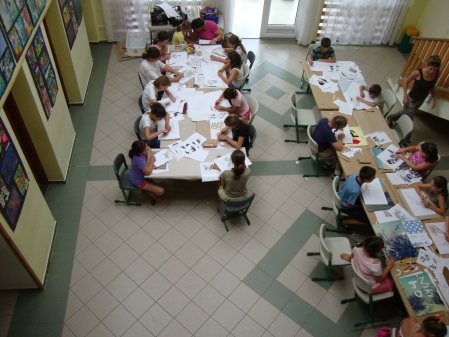 MŰVÉSZETOKTATÁSI GYAKORLATUNK
egyedi művészetoktatási
    program 

  változatos   
    tevékenységformák

  interdiszciplináris projektek 

 mindenki számára hozzáférhető
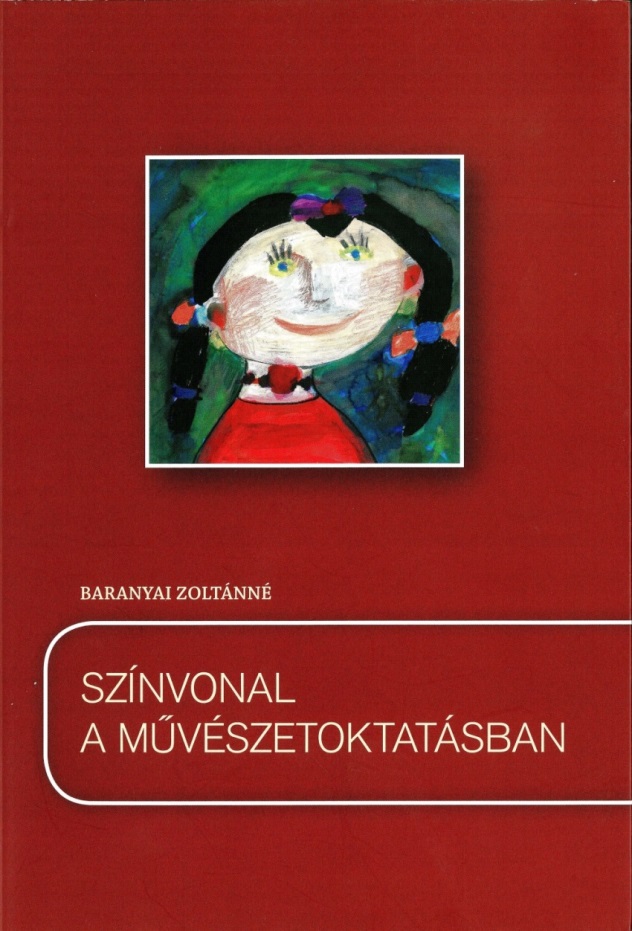 TEHETSÉGGONDOZÁSI ÉS HÁTRÁNYKOMPENZÁCIÓS GYAKORLATUNK
tehetségfeltárás  
projektív megfigyelési eszközök
feladatlapok
mérési eszközök
egyéni fejlesztési programok 
 
tehetséggondozás 
új szervezeti, 
módszertani formák biztosítása
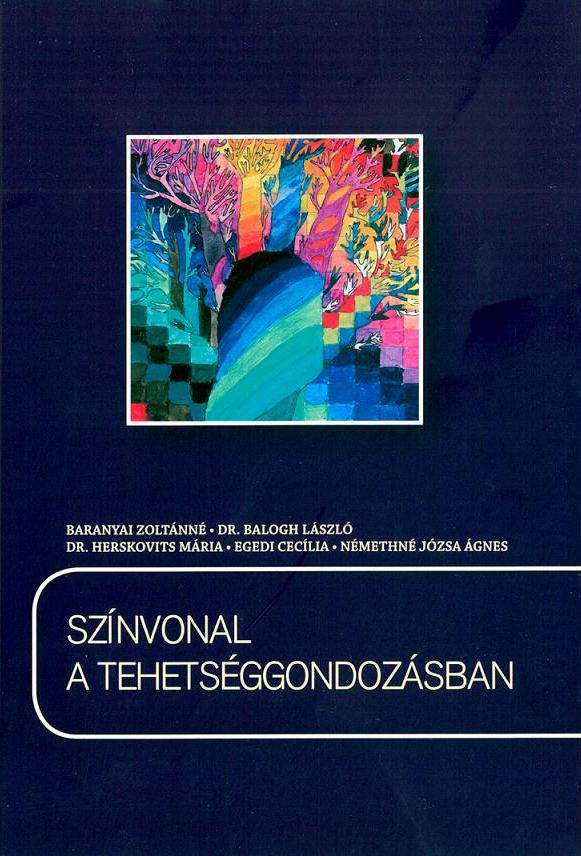 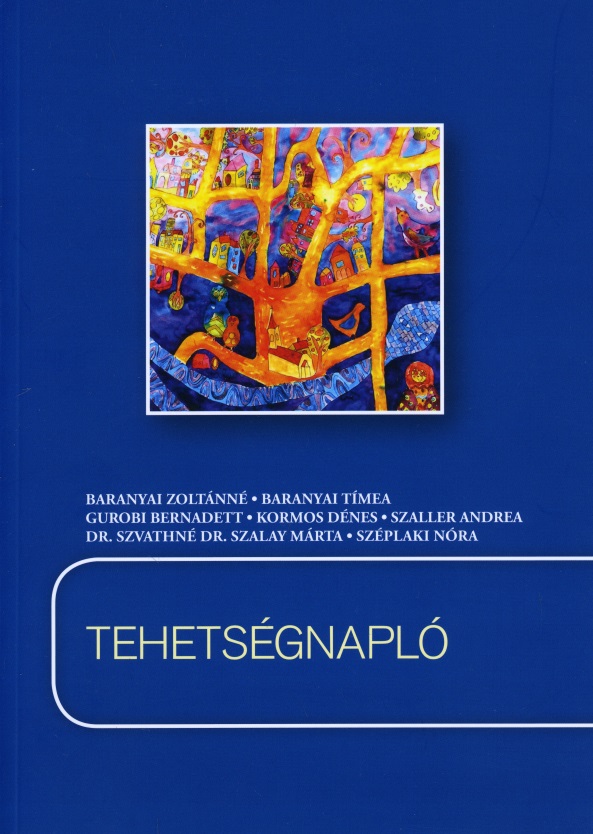 A KREATIVITÁS MEGFIGYELÉSÉRE ALKALMAS FELADATOK
Kreativitásmérésre alkalmas rajzi feladat
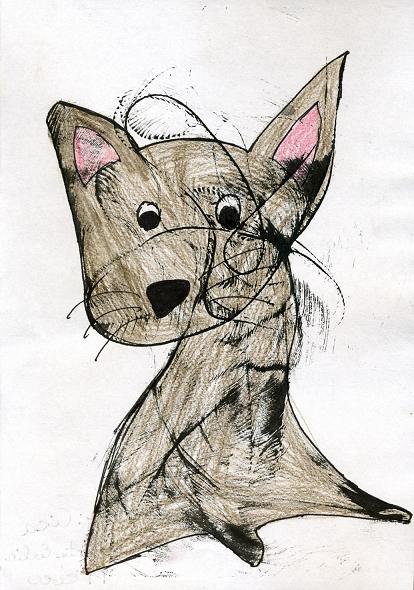 KÉPESSÉGVIZSGÁLAT MÉRŐLAPOKKAL
Feladatlapok és mérőeszközök készítése a téri-vizuális képességek legkülönbözőbb területeire:
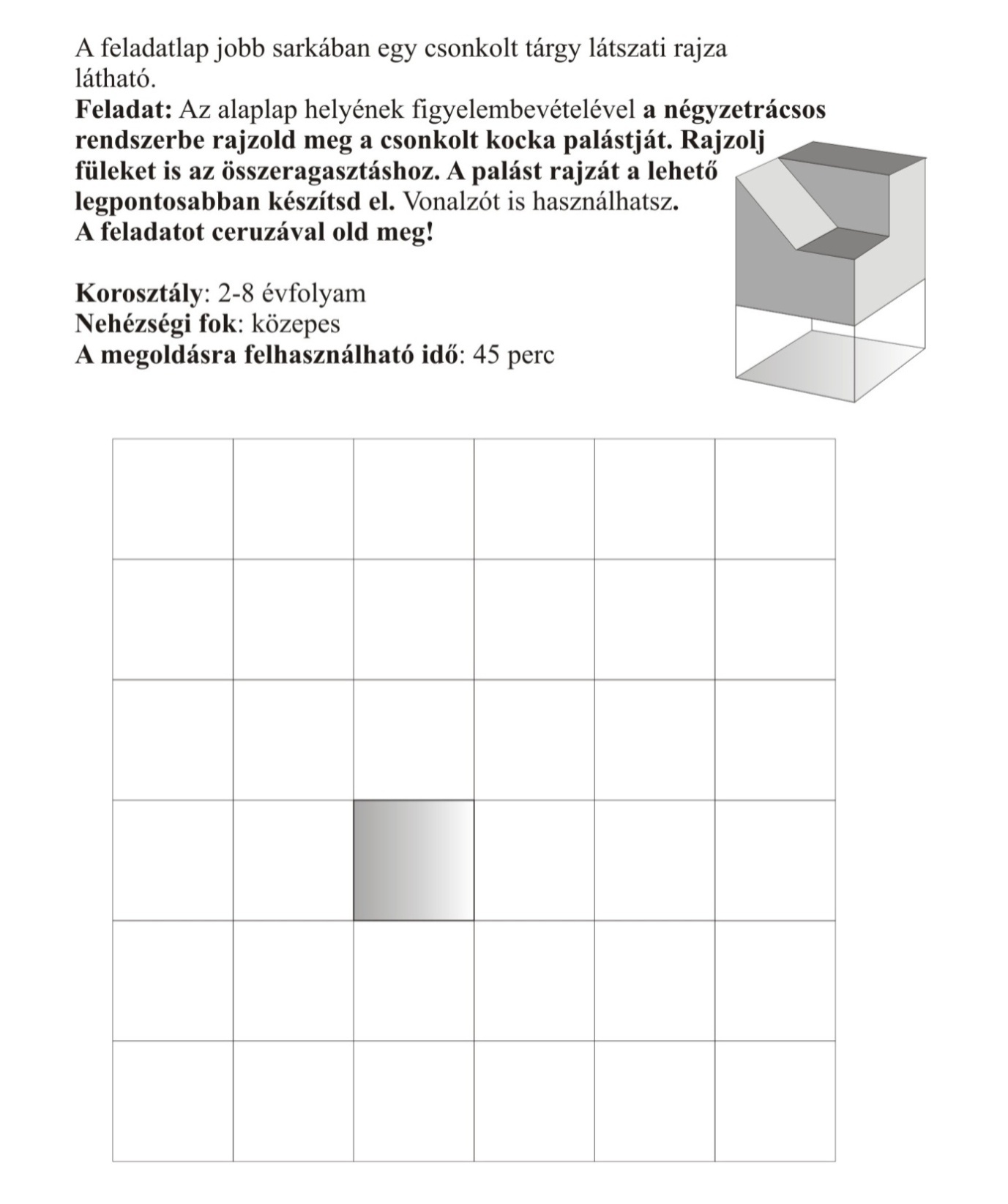 TANÓRÁN KÍVÜLI PROGRAMOK
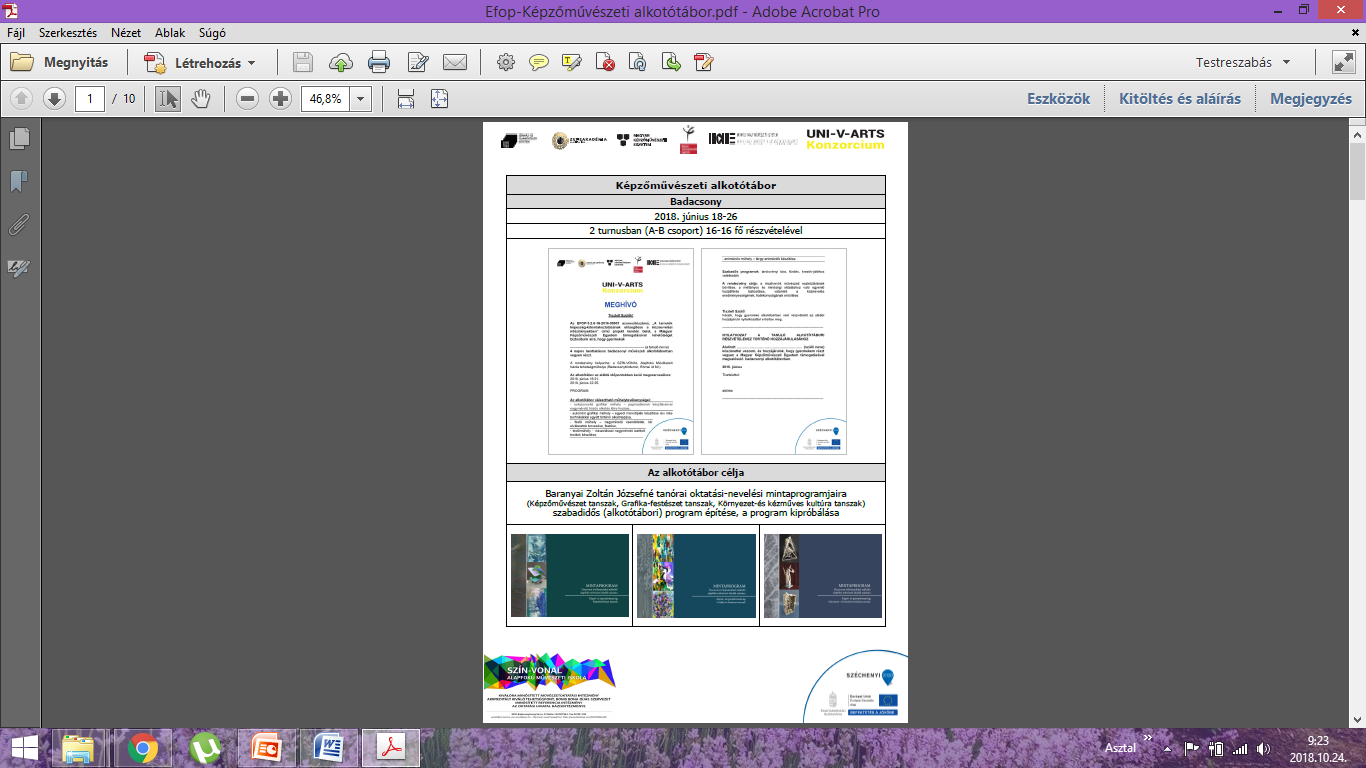 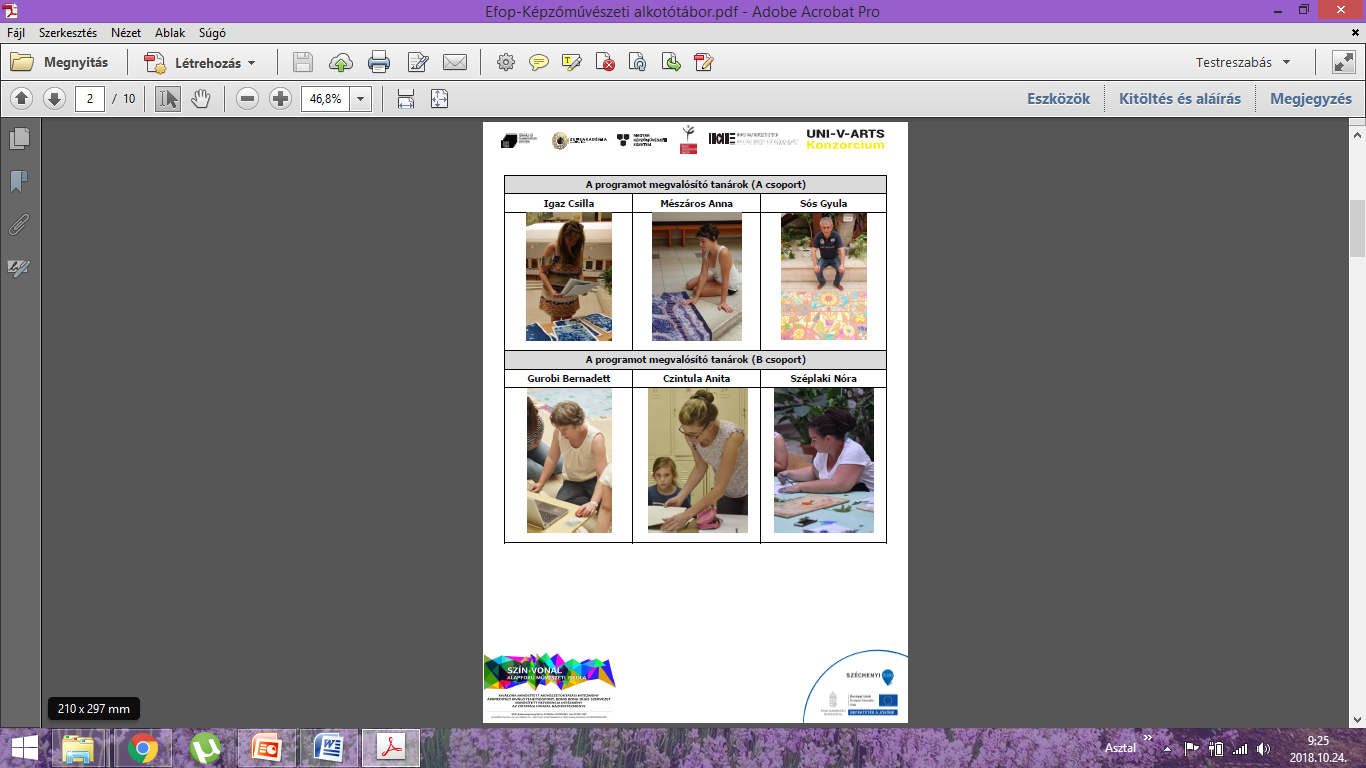 TANÓRÁN KÍVÜLI PROGRAMOK
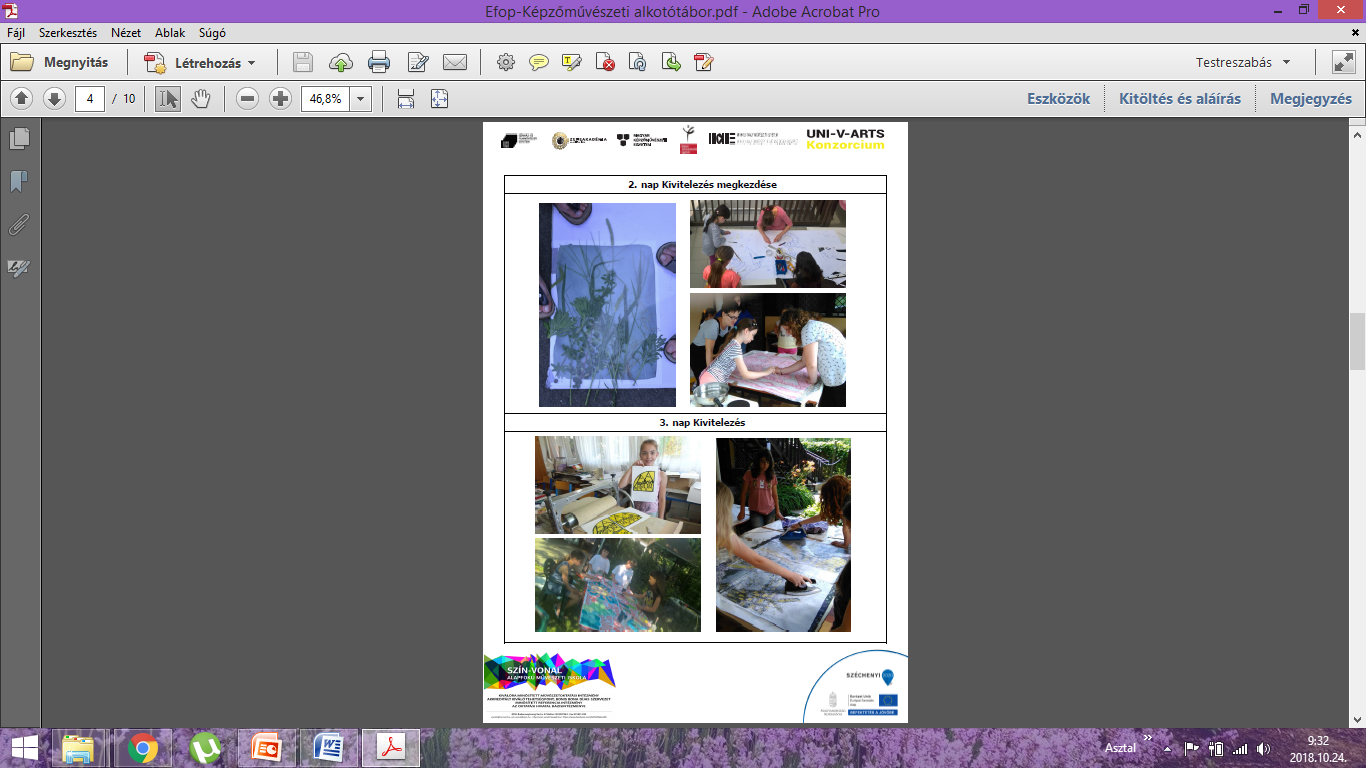 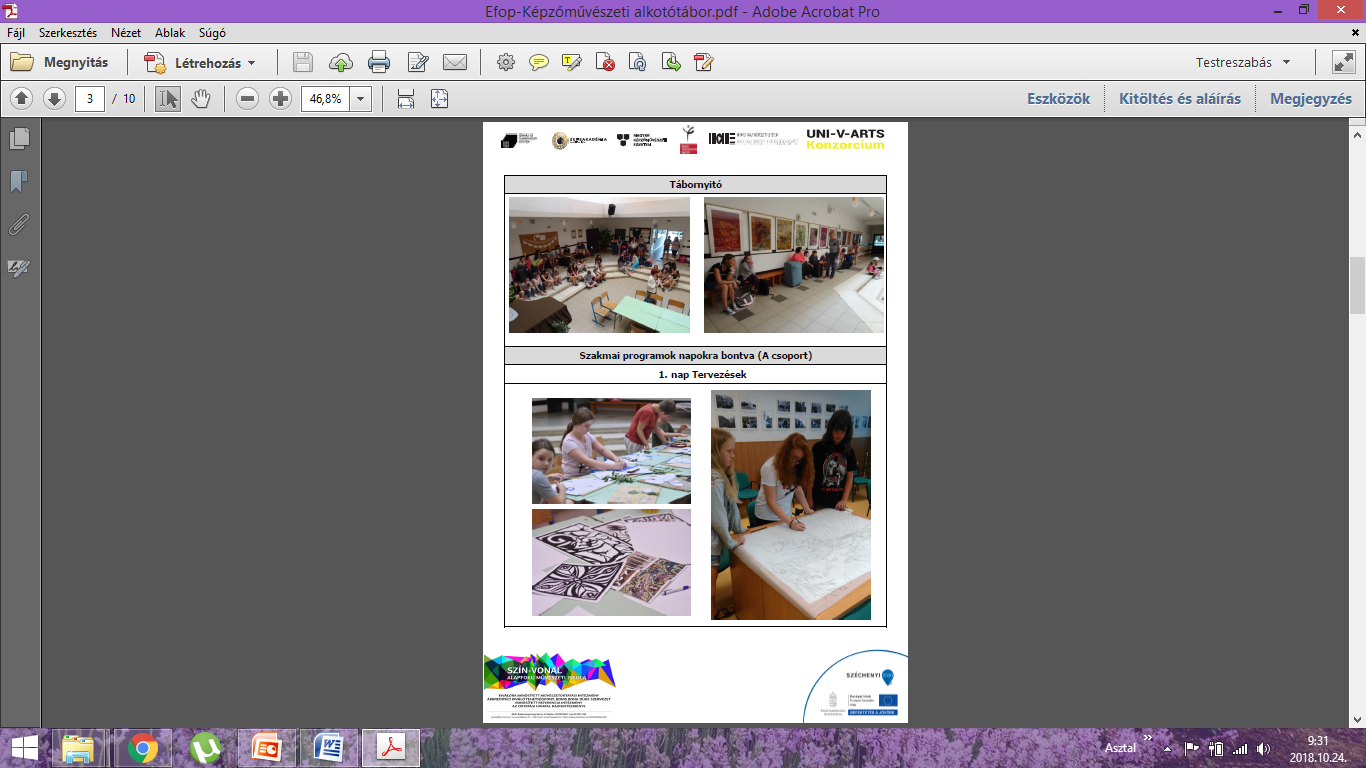 TANÓRÁN KÍVÜLI PROGRAMOK
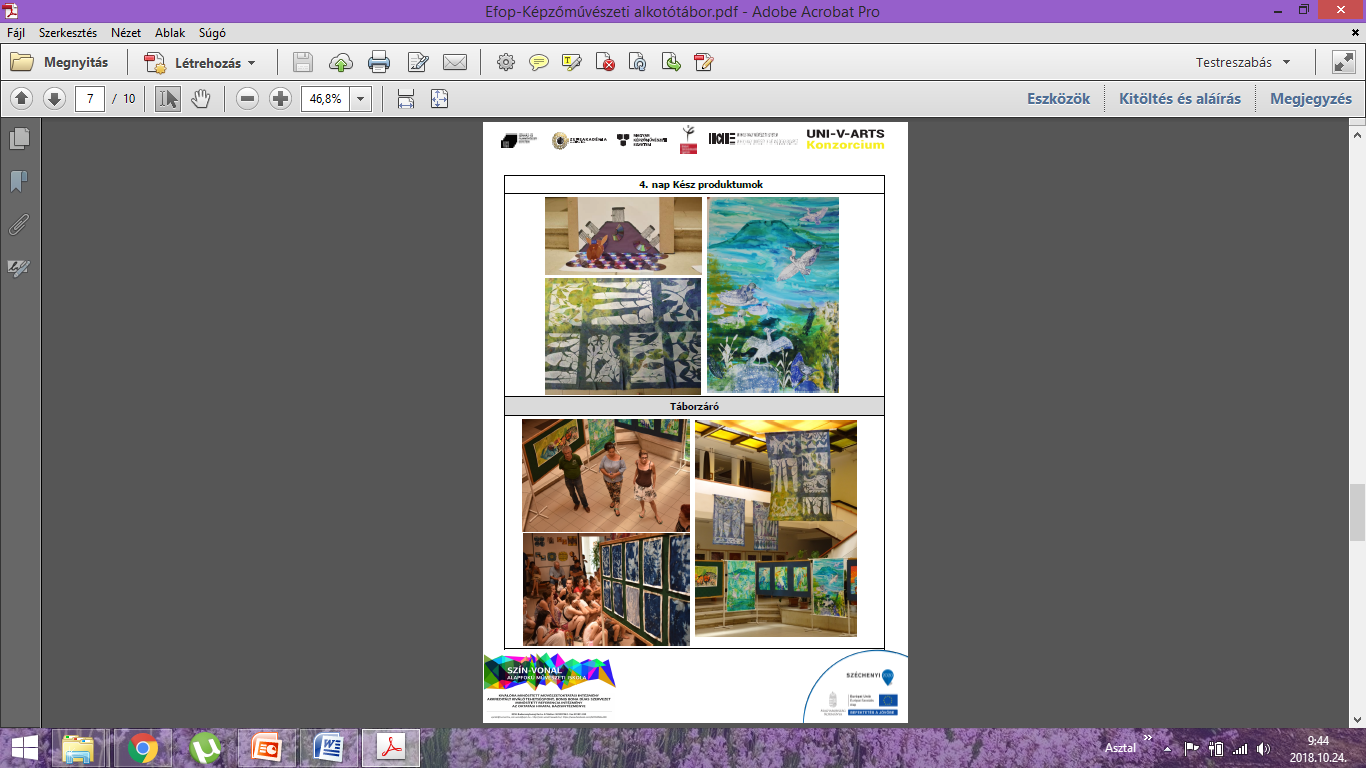 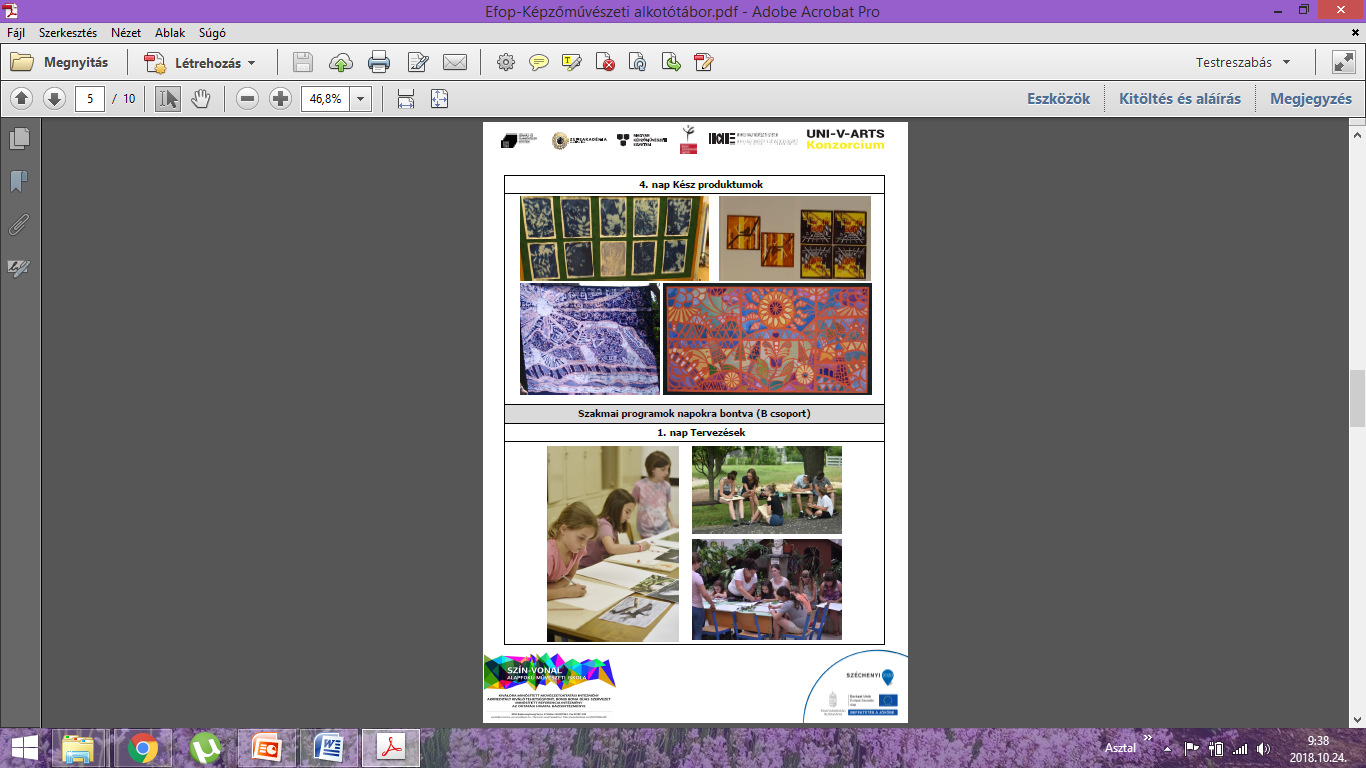 CSALÁDI PROGRAMOK (NTP-CSSZP)Közös ügyünk a tehetséggondozás
Céljaink:
Tájékoztatás
Ismeretátadás
Közösségépítés
Élménynyújtás
Tapasztalatszerzés
CSALÁDOK ÉVE JEGYÉBEN MEGVALÓSULT ESEMÉNYEK:
Kiállítások, előadások, flashmob, szülő-diák szakkör, bemutató, tehetségnap
HÁTRÁNYKOMPENZÁLÓ PROGRAMOK
Hagyományos témájú műhelyek (grafika, festészet, textil, zománc)
 Művészeti korszakokat, stílusokat és a kortárs művészetet feldolgozó műhelyek (pl. a századforduló, a land-art, fényfestés, film, képregény…)
 3-4 napos bentlakásos tábor
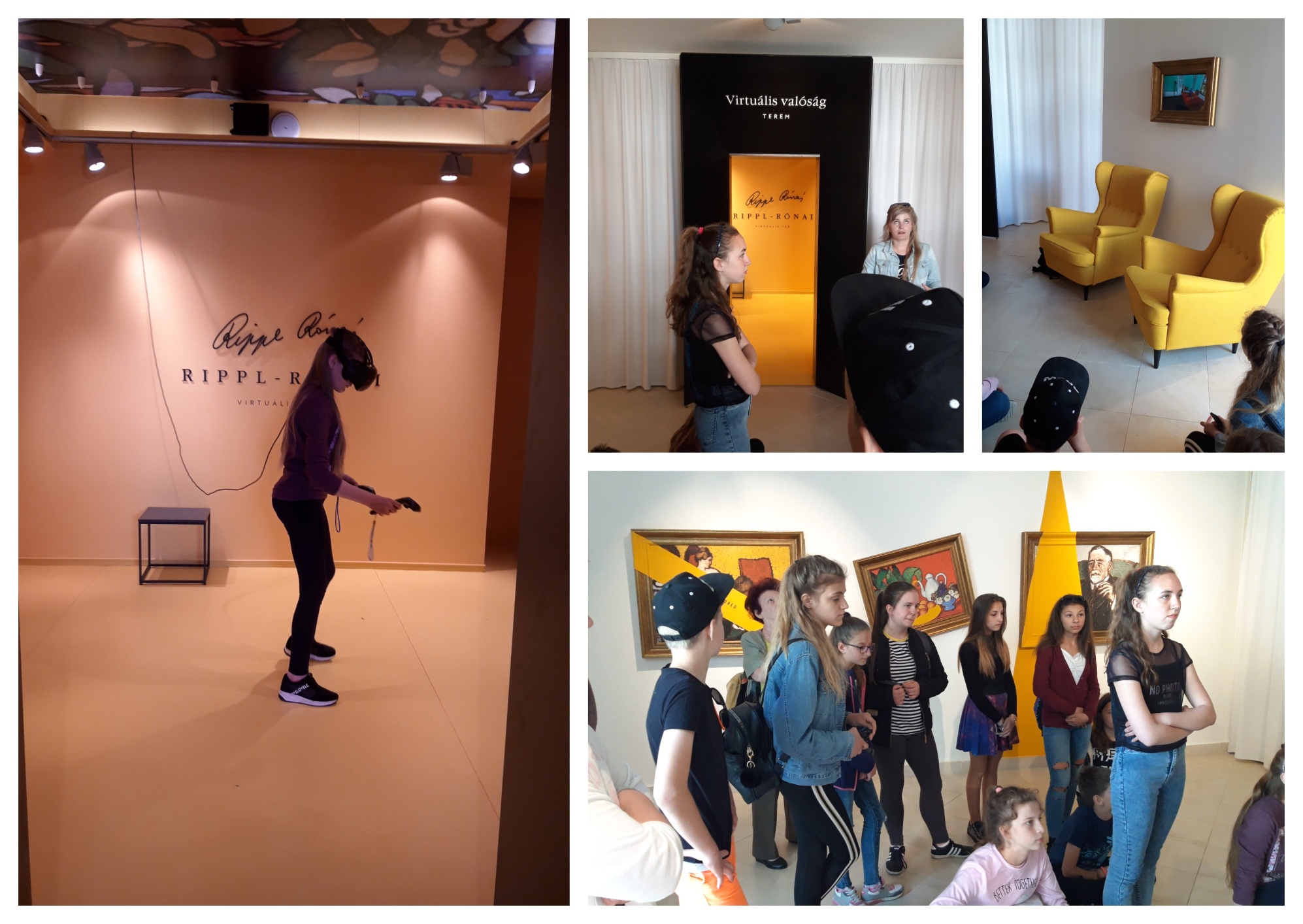 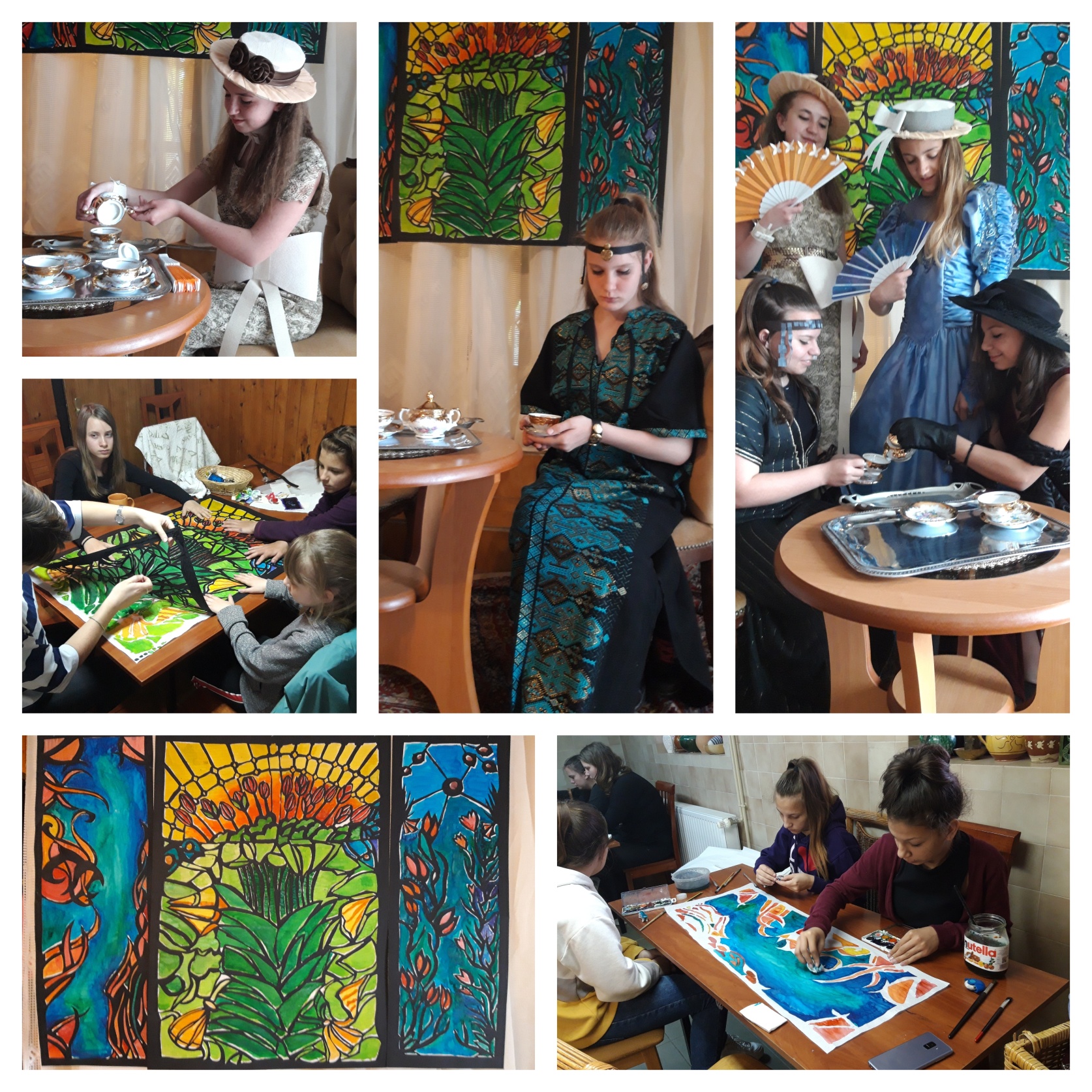 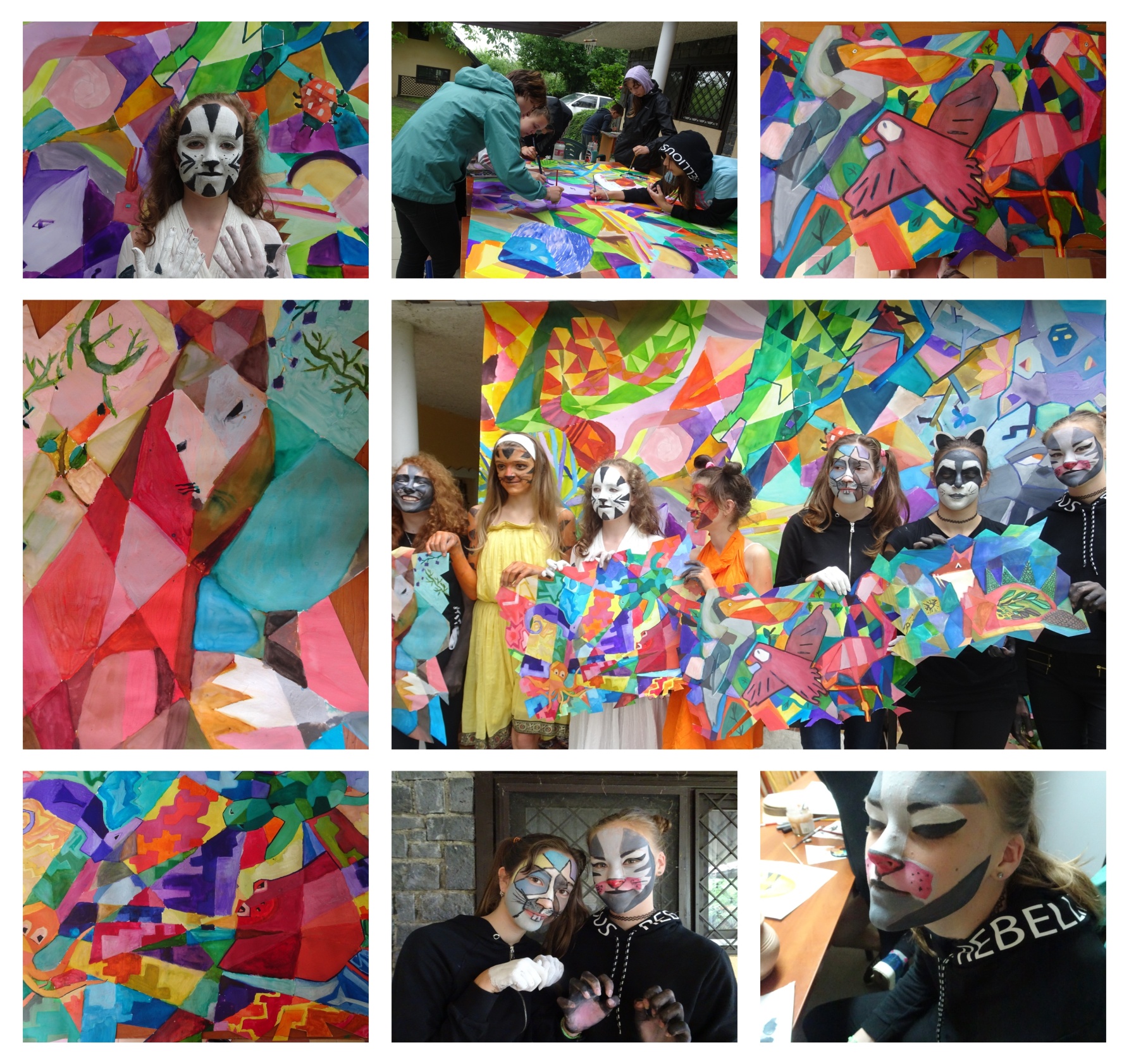 ISKOLASZÉPÍTÉS, ESZKÖZKÉSZÍTÉS
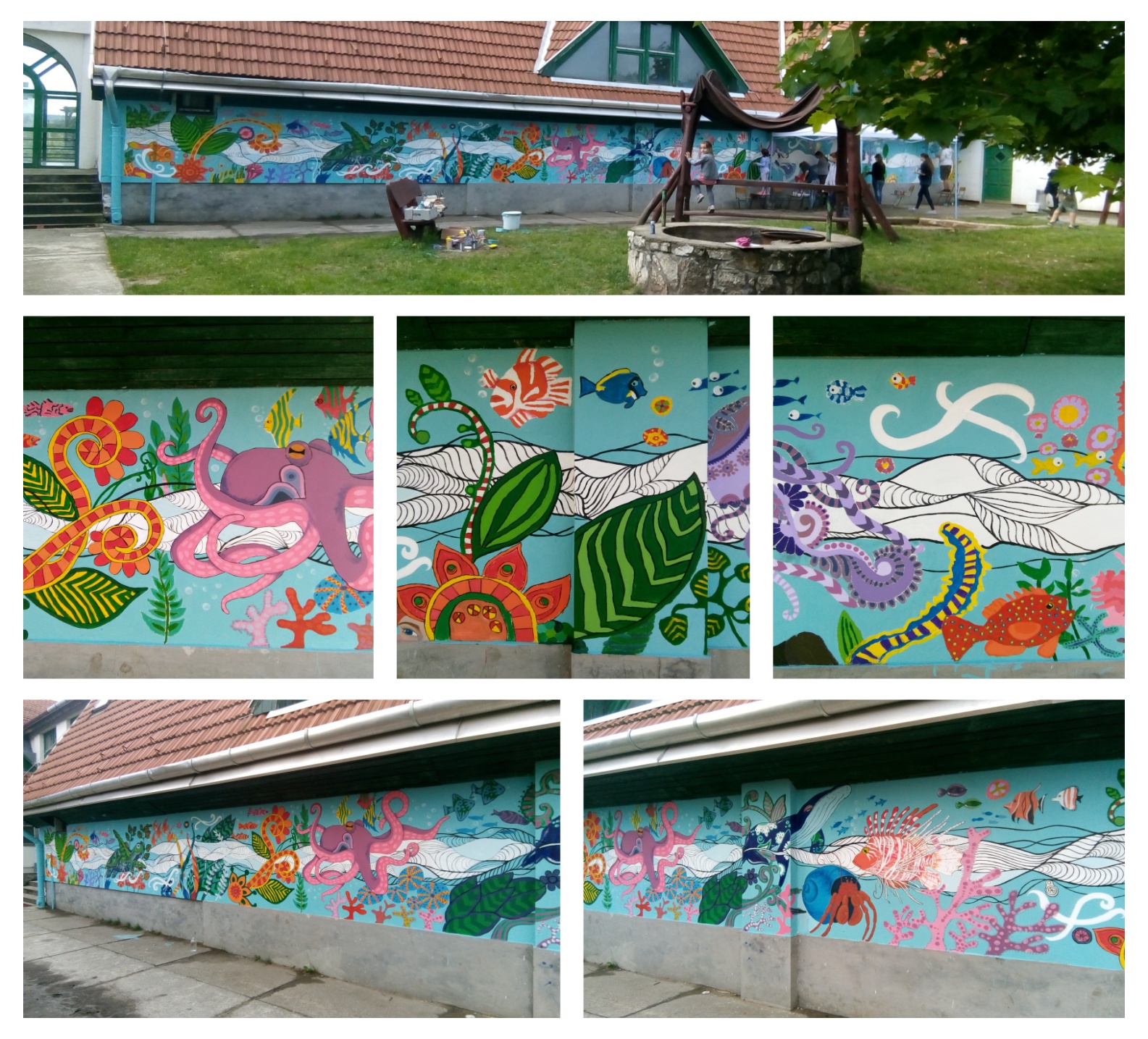 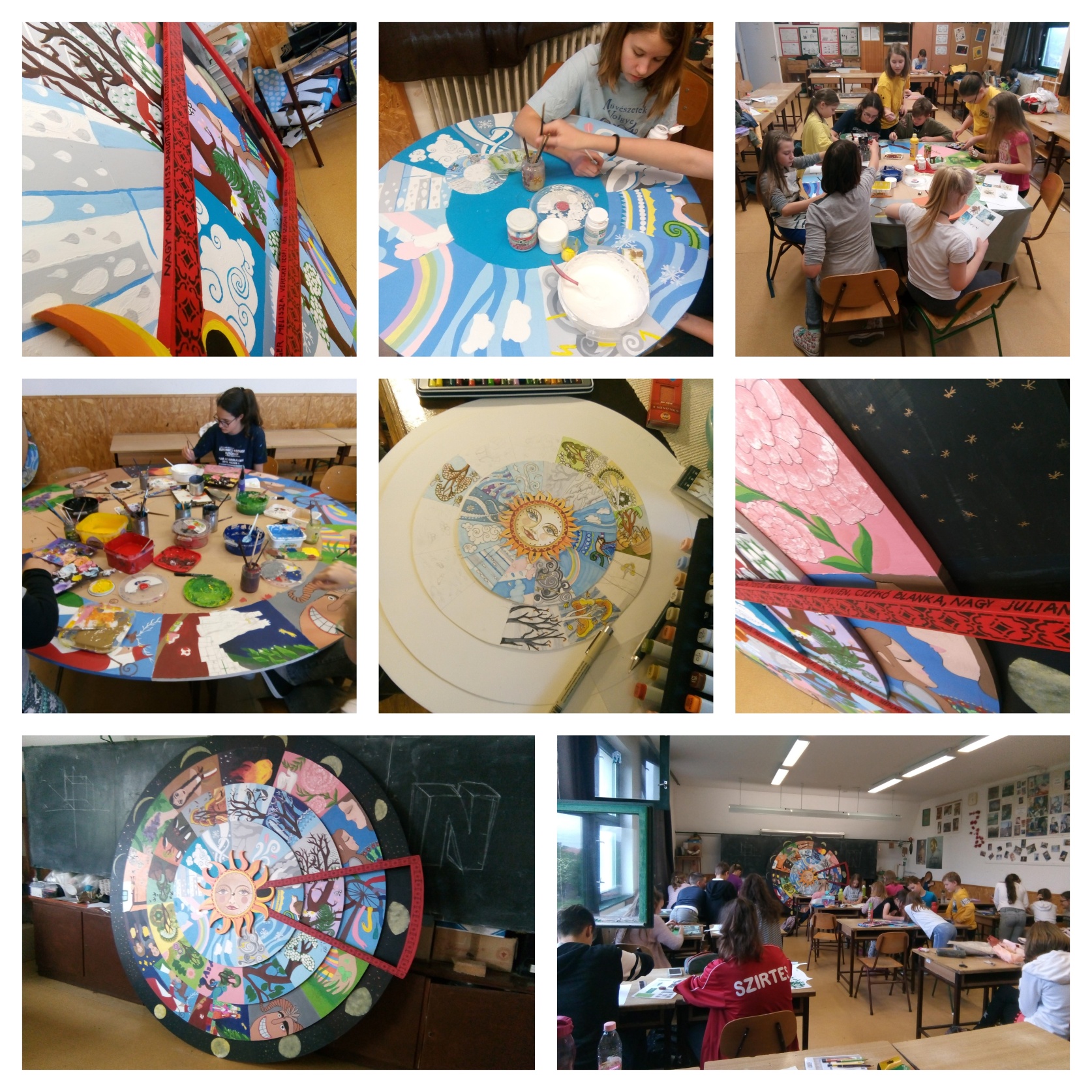 KÖRNYEZETSZÉPÍTŐ TEVÉKENYSÉGEK
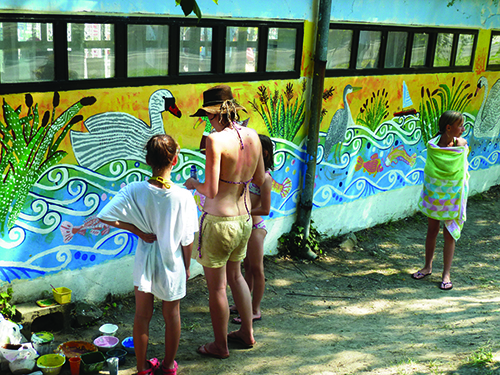 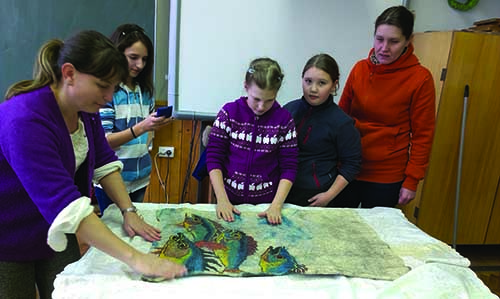 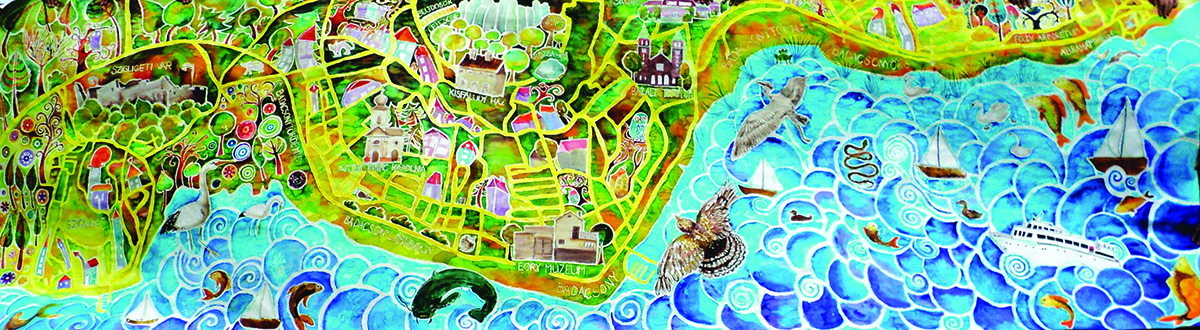 VÁROSSZÉPÍTÉS
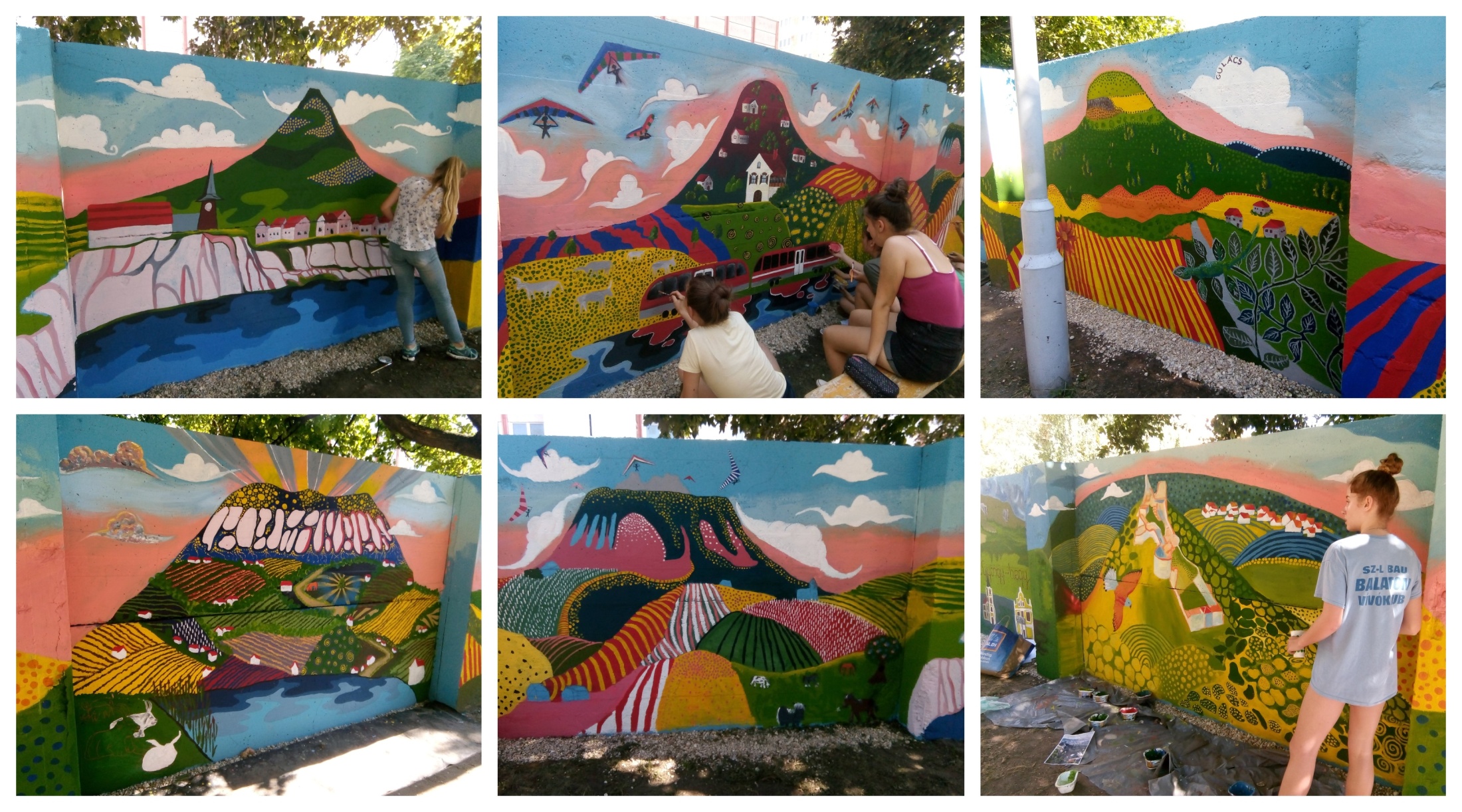 BEKAPCSOLÓDÁS AZ ORSZÁGOS ÉS NEMZETKÖZI VÉRKERINGÉSBE
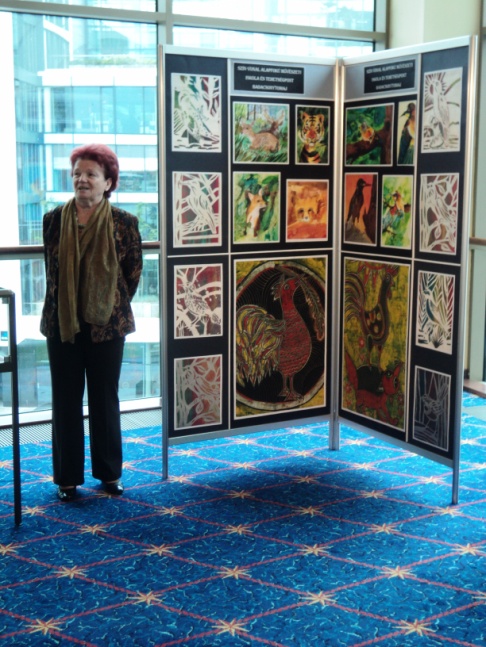 Művészetoktatási, tehetséggondozási és pályázati innovációk bemutatása
Előadások
Módszertani köteteink közreadása
Műhelyfoglalkozások
Média szereplések
Hazai és nemzetközi publikációk
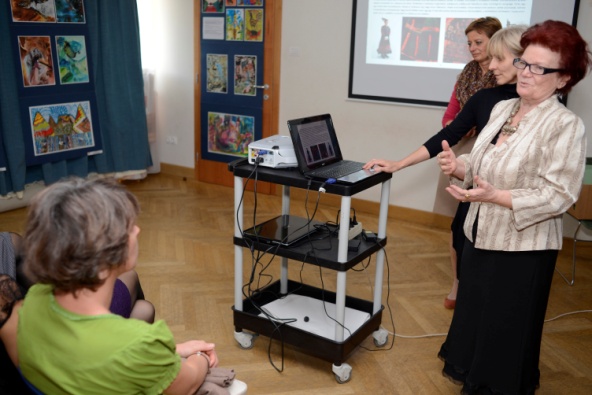 BÁZISINTÉZMÉNYI SZEREPKÖR
A HÁLOZATOSODÁS KITELJESÜLÉSE
BÁZISINTÉZMÉNY SZEREPKÖR
jó gyakorlatok akkreditálása
jó gyakorlatok átadása
innovációk indítása
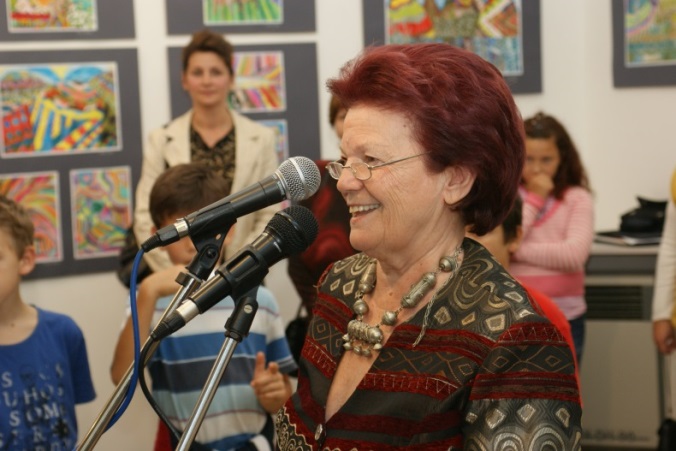 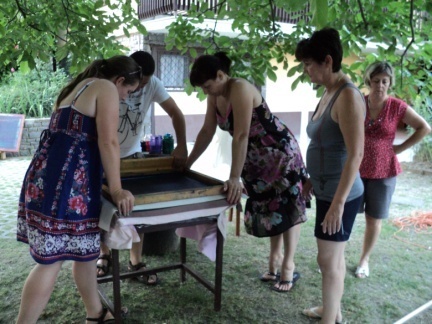 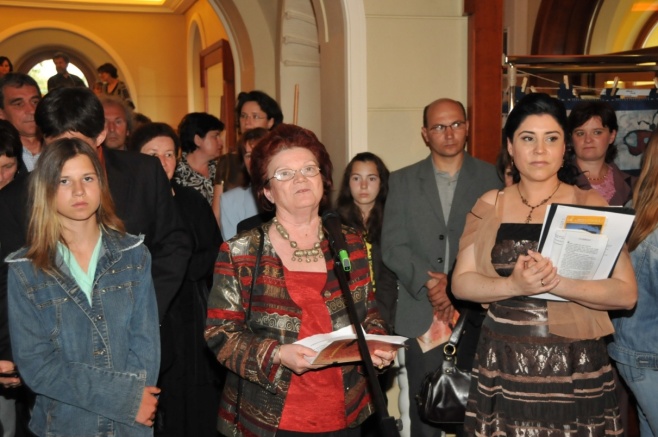 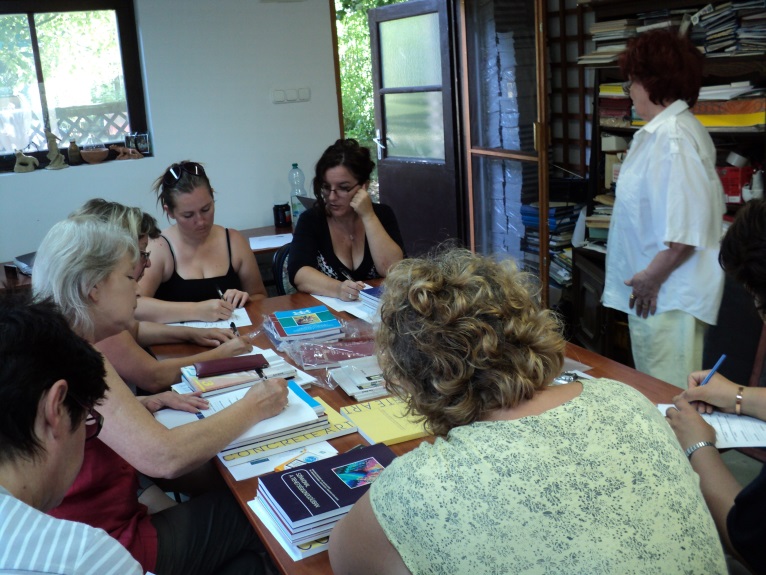 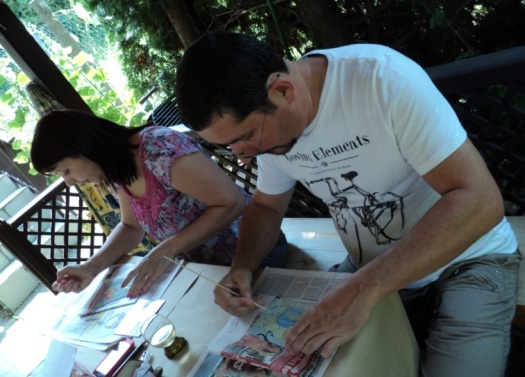 ORSZÁGOS VERSENYEK RENDEZÉSE 
ORSZÁGOS VERSENYEKRE TÖRTÉNŐ FELKÉSZÍTÉS – PAPÍR
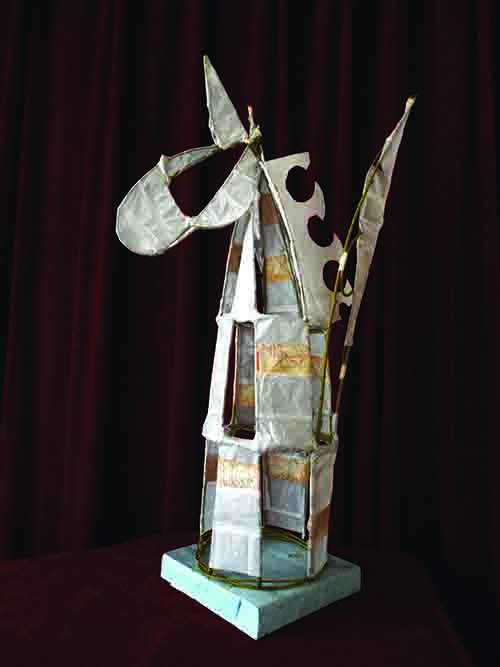 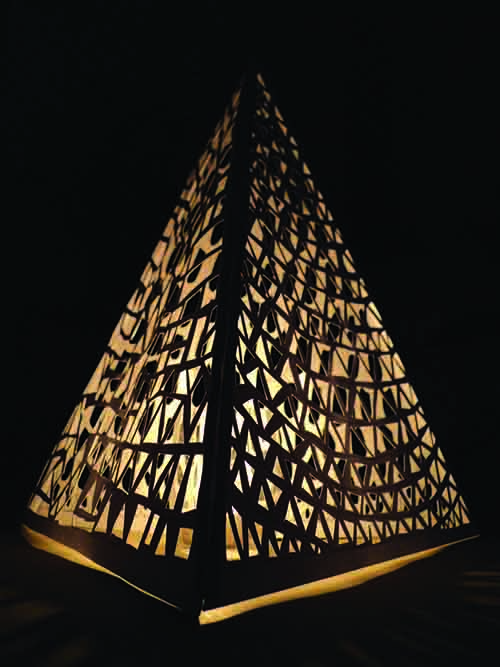 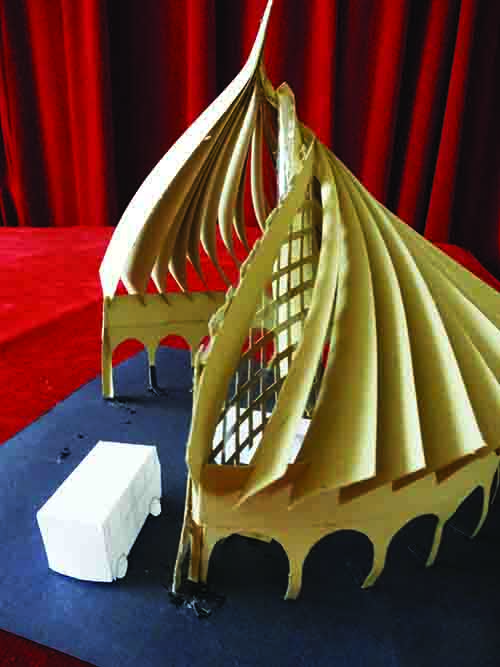 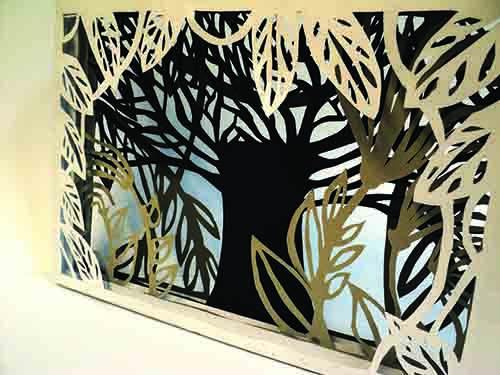 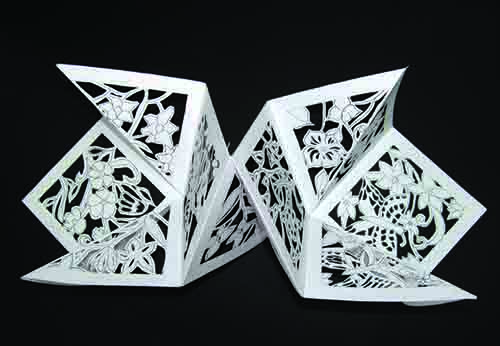 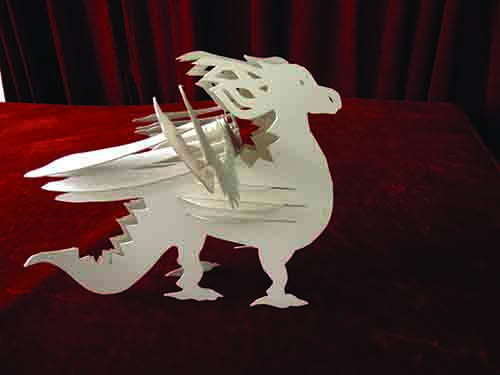 ORSZÁGOS VERSENYEK RENDEZÉSE 
ORSZÁGOS VERSENYEKRE TÖRTÉNŐ FELKÉSZÍTÉS – BŐR
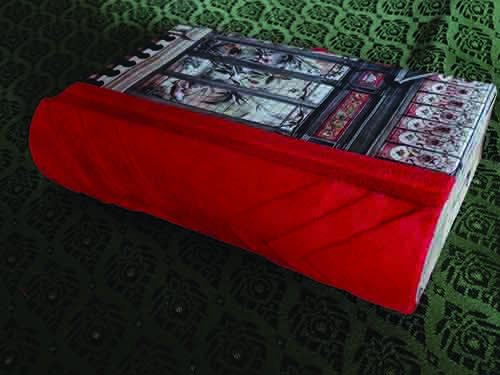 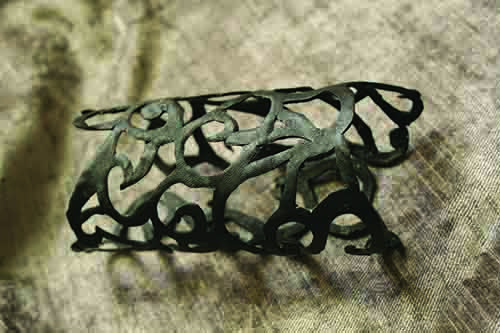 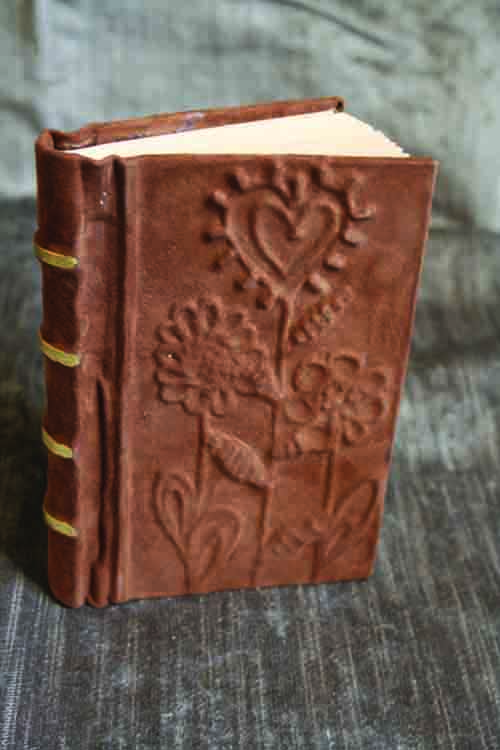 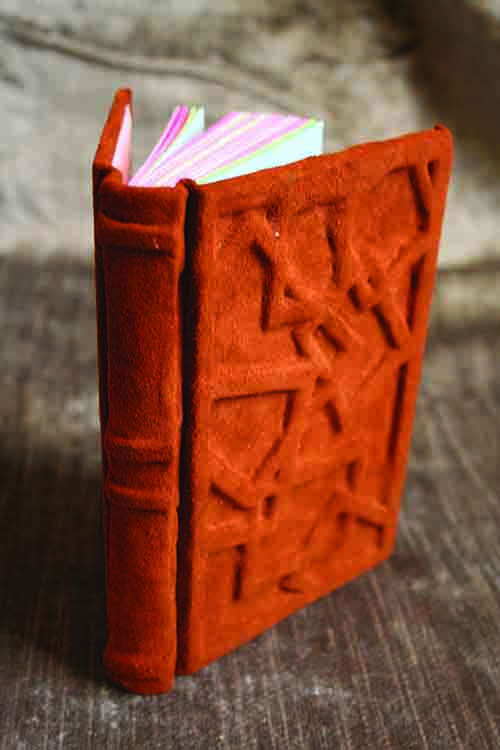 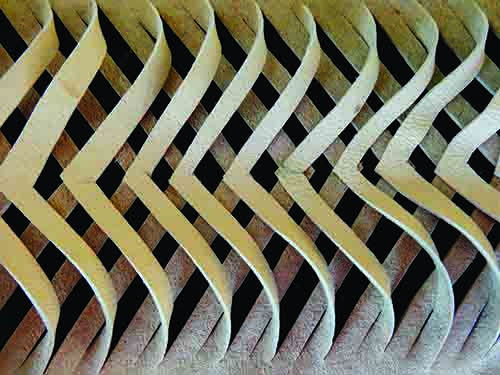 ORSZÁGOS VERSENYEK RENDEZÉSE 
ORSZÁGOS VERSENYEKRE TÖRTÉNŐ FELKÉSZÍTÉS – TEXTIL
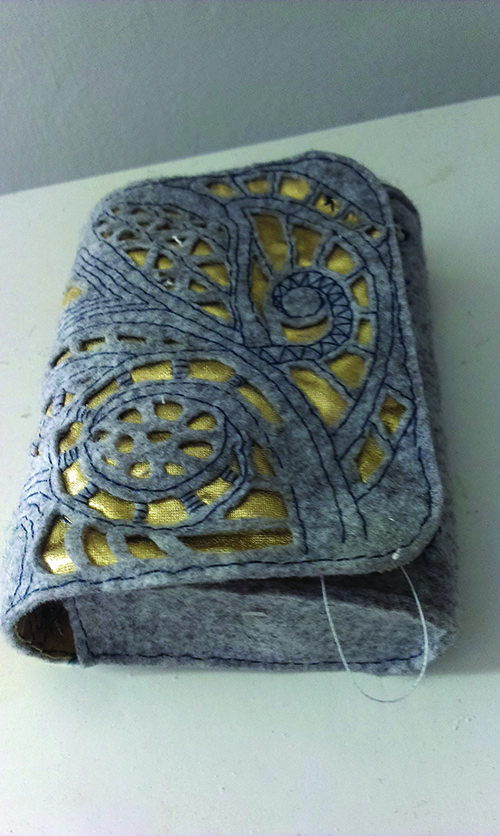 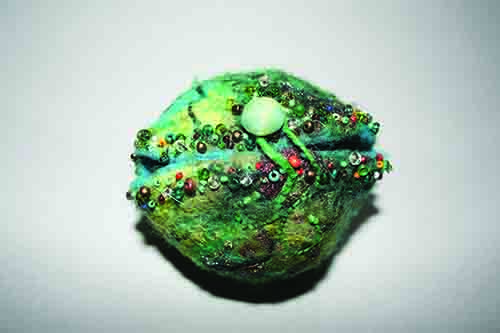 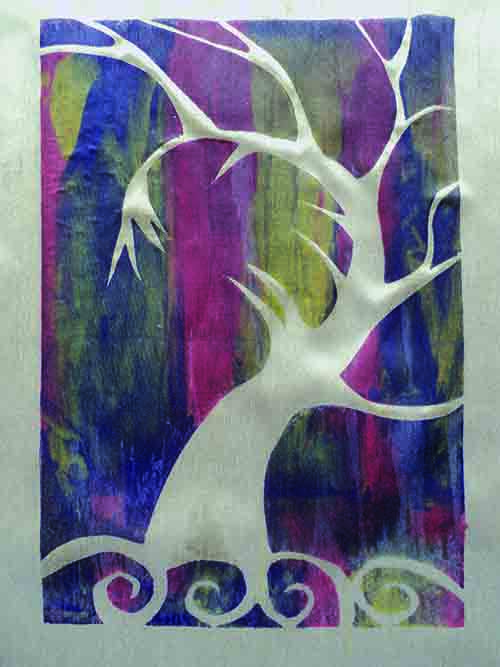 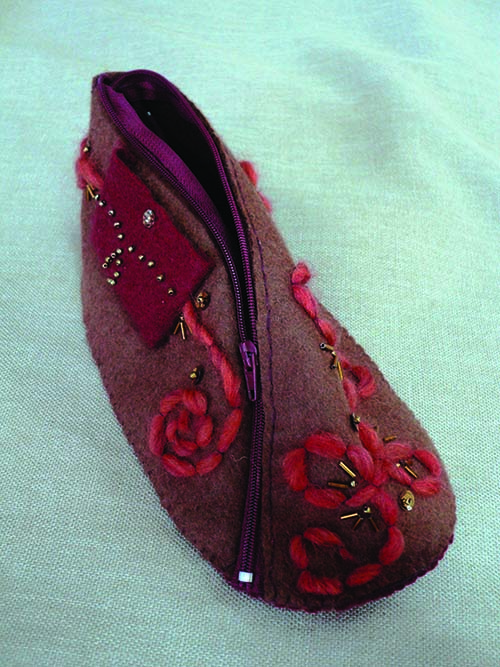 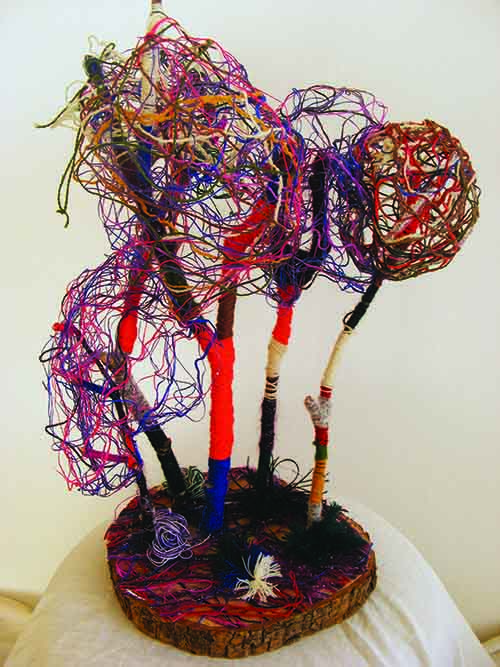 ORSZÁGOS VERSENYEK RENDEZÉSE 
ORSZÁGOS VERSENYEKRE TÖRTÉNŐ FELKÉSZÍTÉS – FÉM, ZOMÁNC
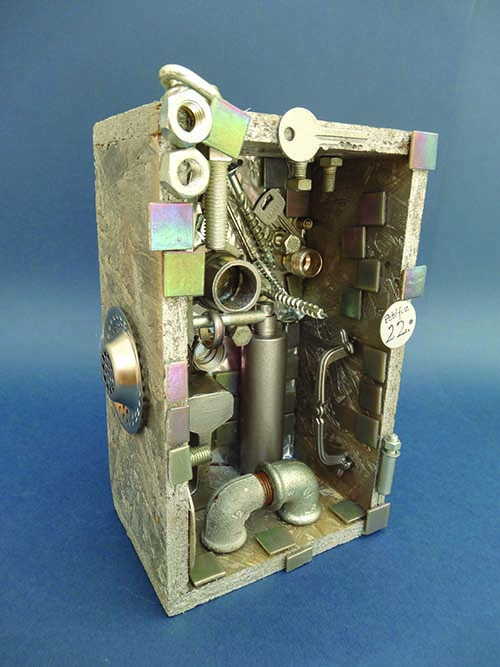 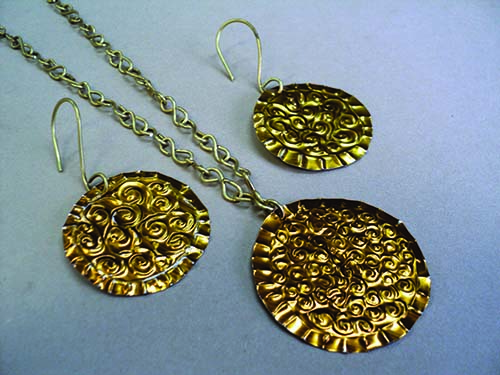 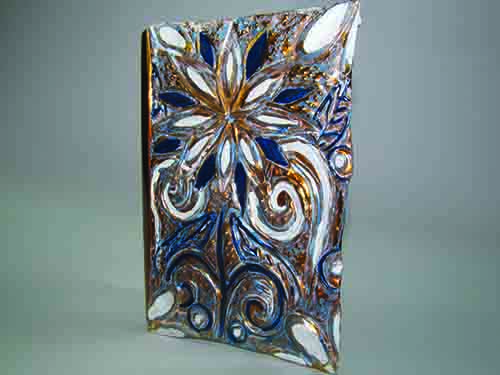 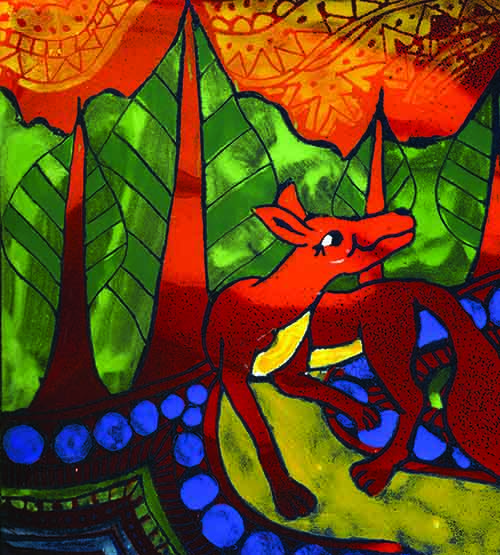 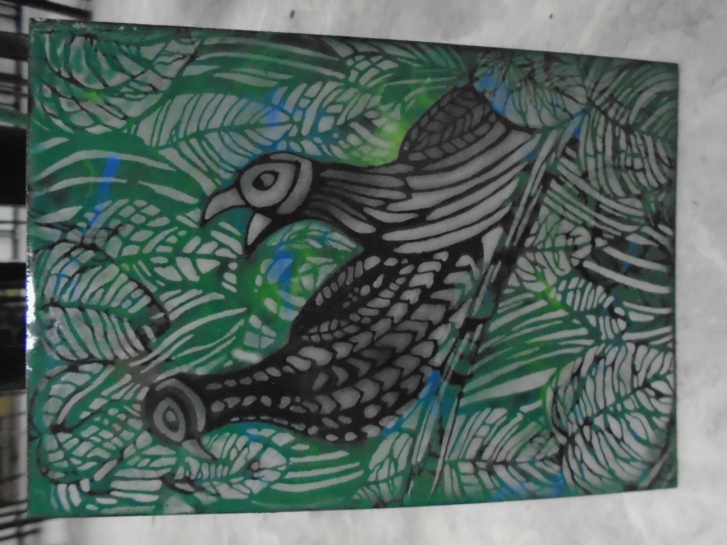 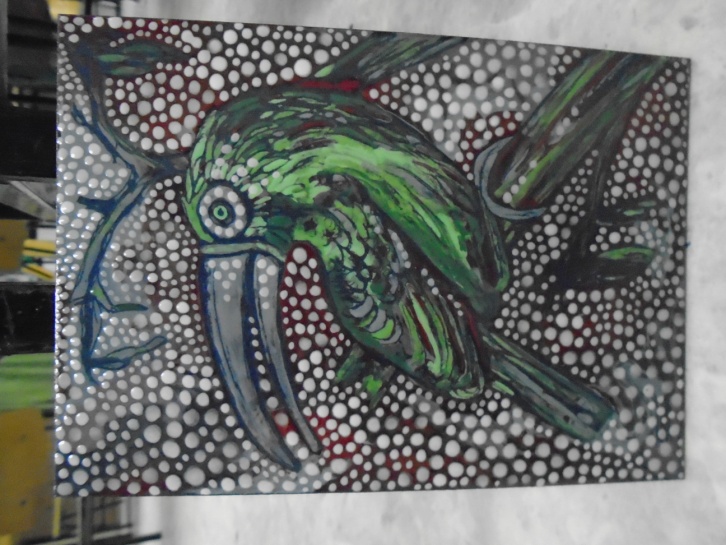 ORSZÁGOS PROJEKTJEINK – TÁRGYALKOTÓ VERSENYEK
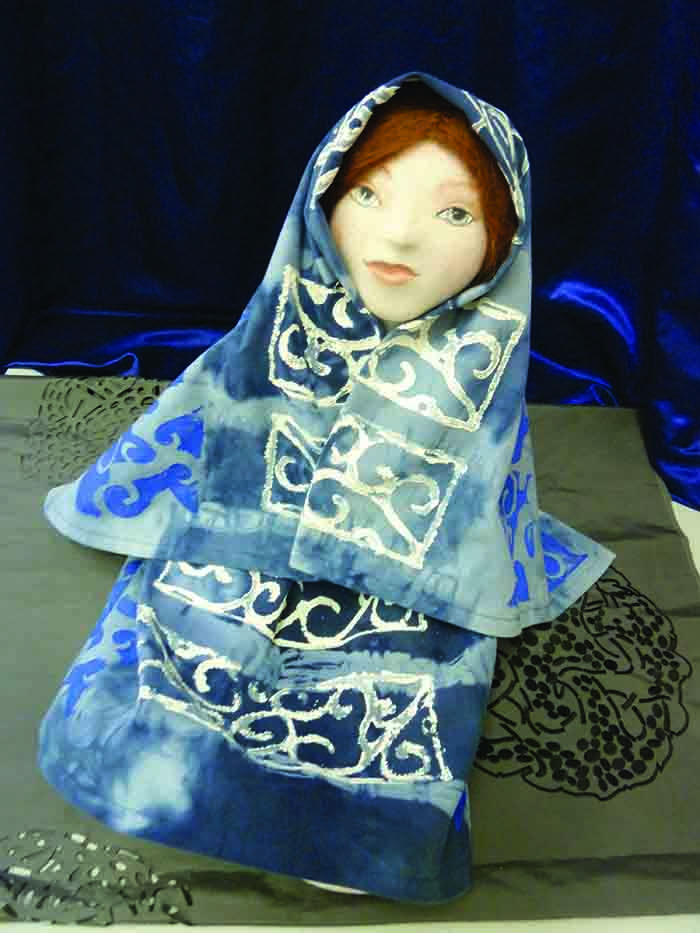 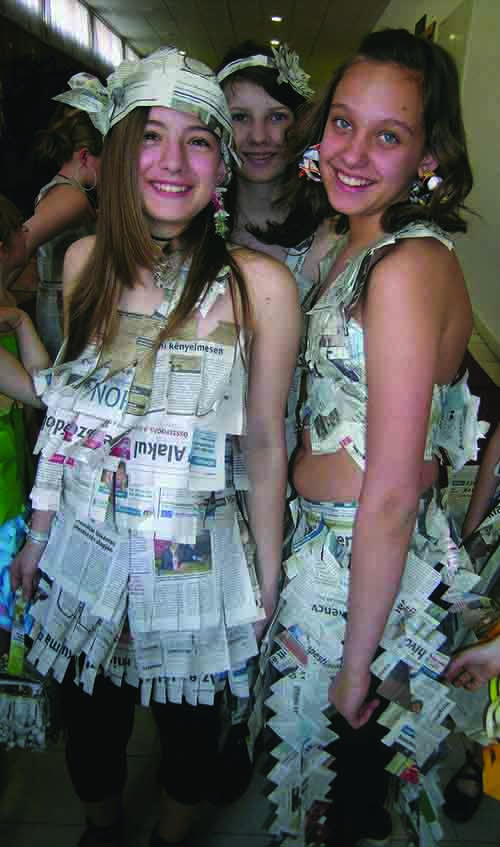 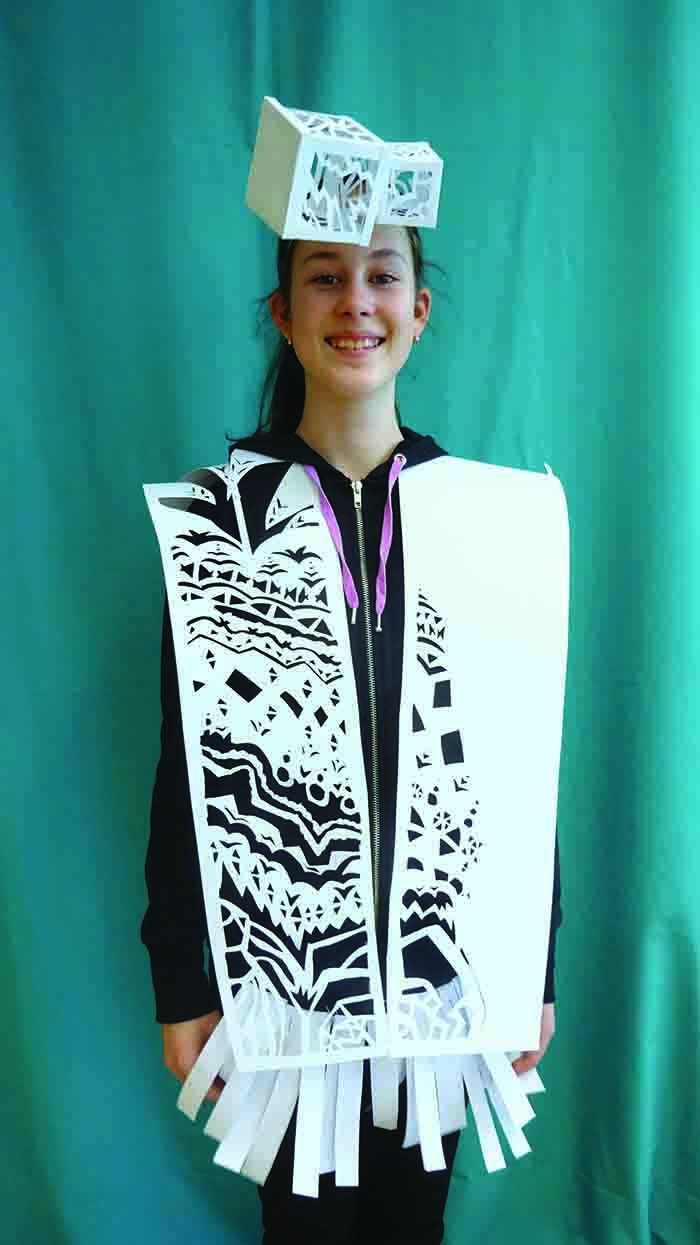 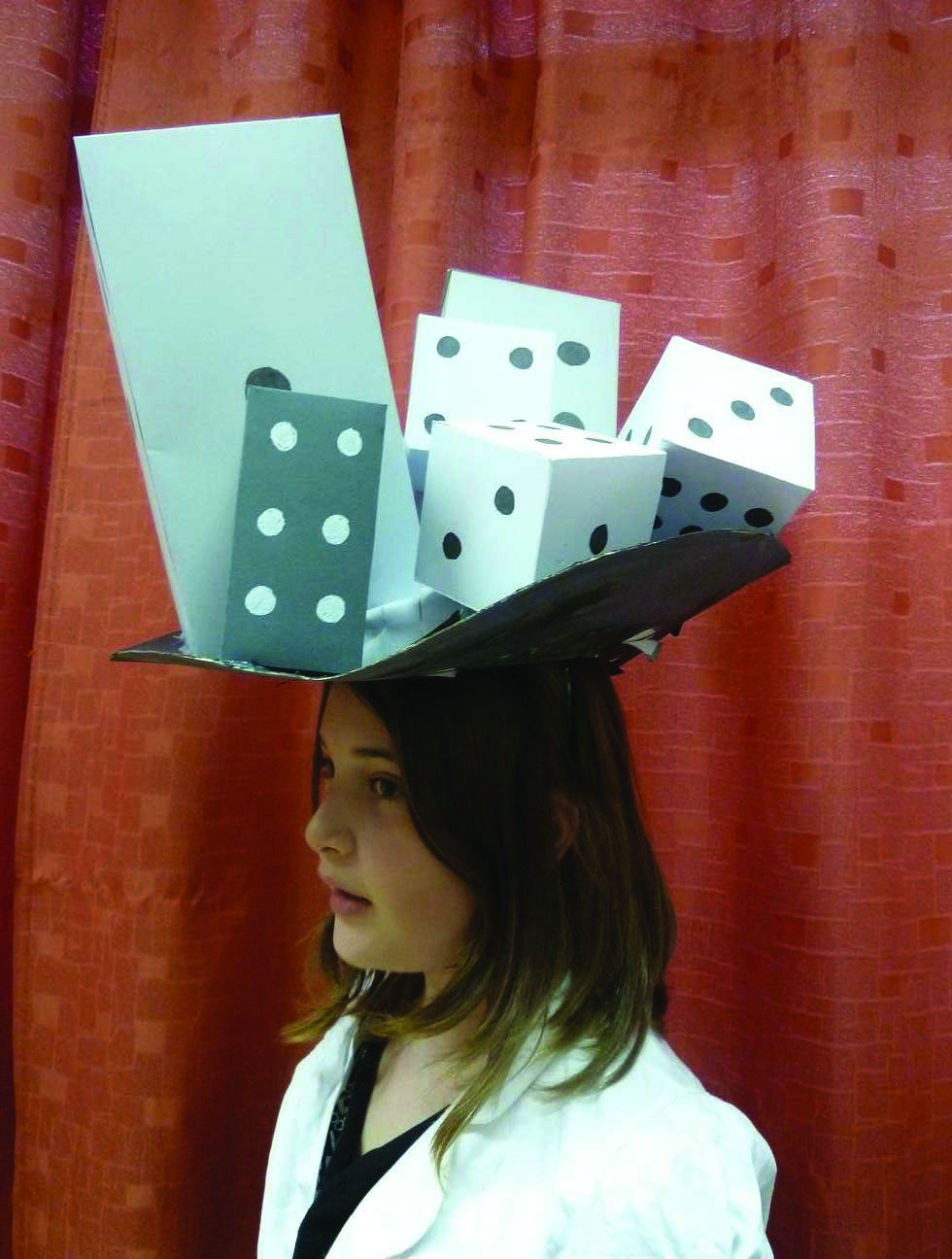 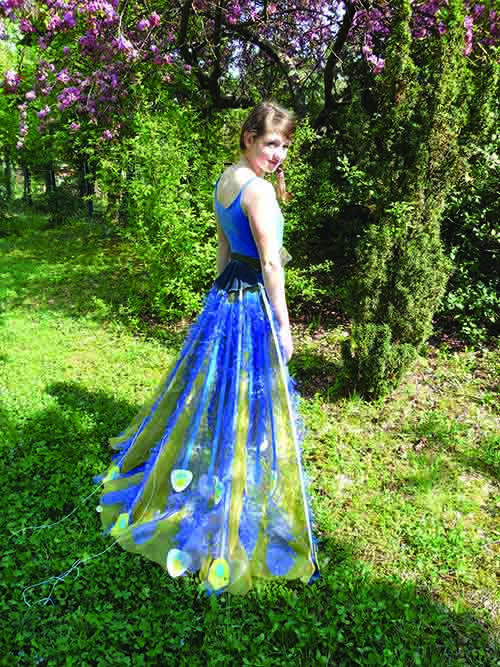 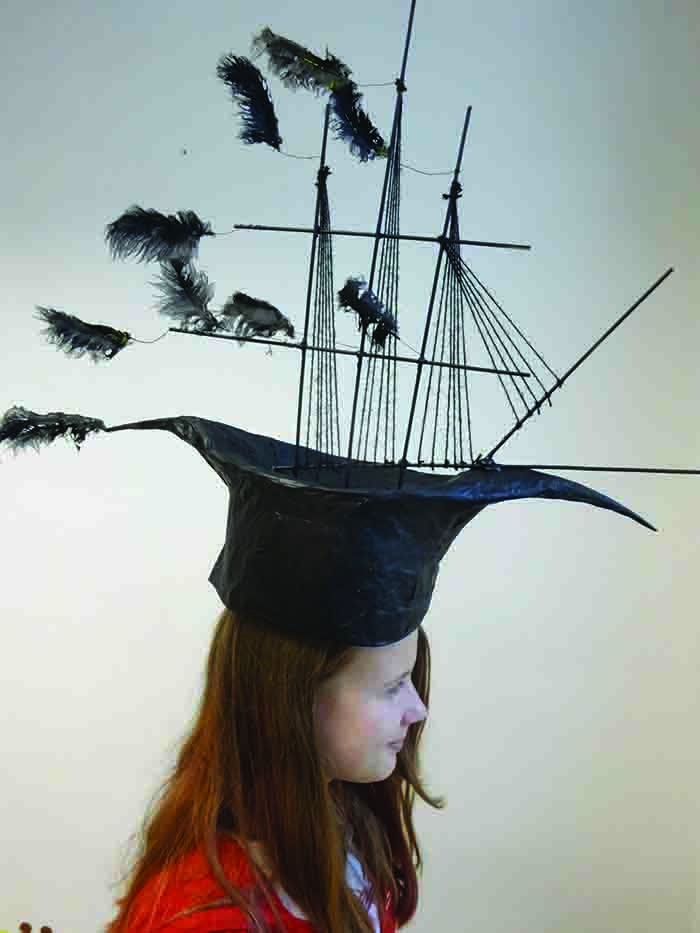 ORSZÁGOS PROJEKTJEINK – TÁRGYALKOTÓ VERSENYEK
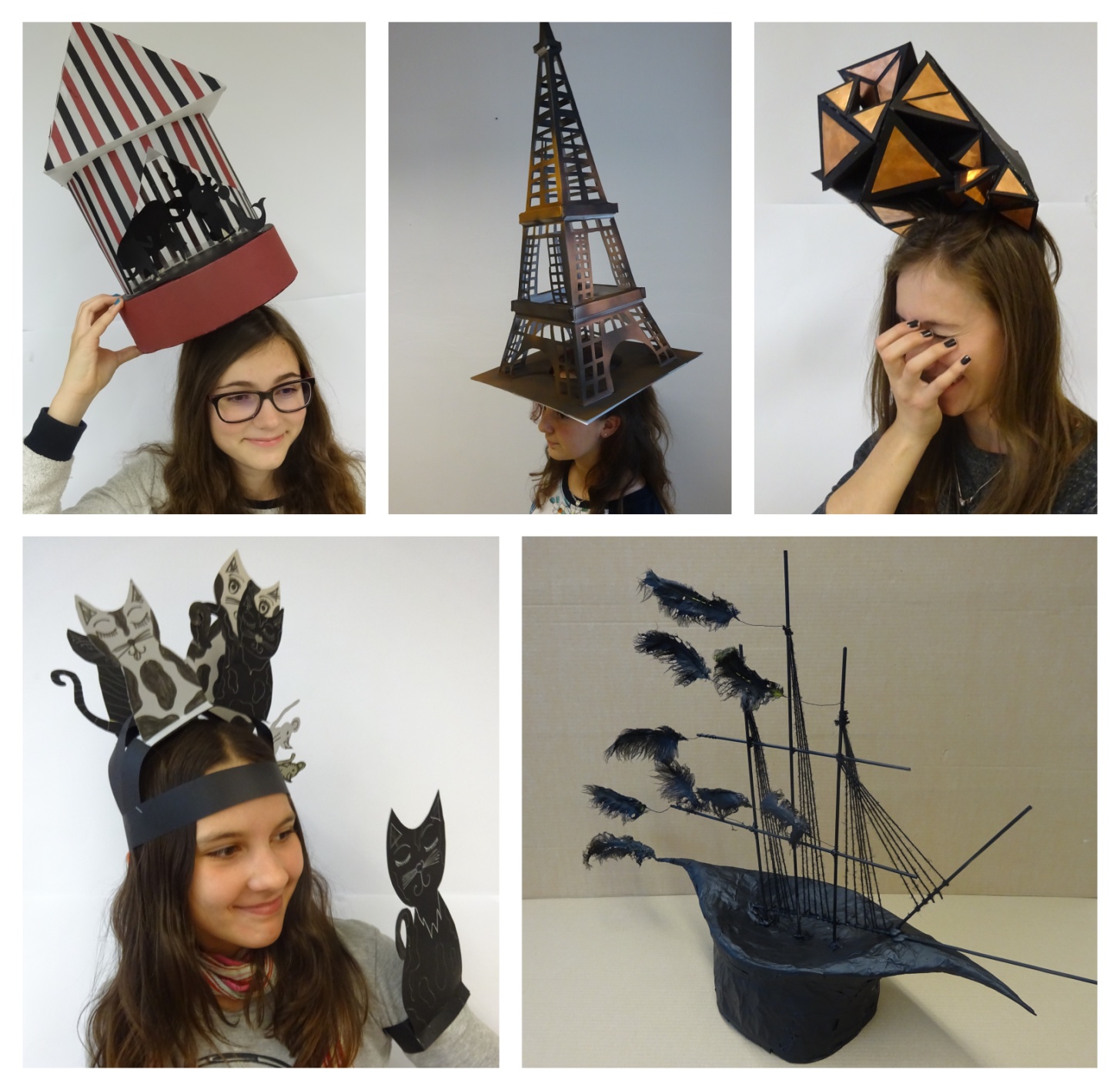 KÉPREGÉNY- ÉS FILMTERVEZŐ VERSENYEINK
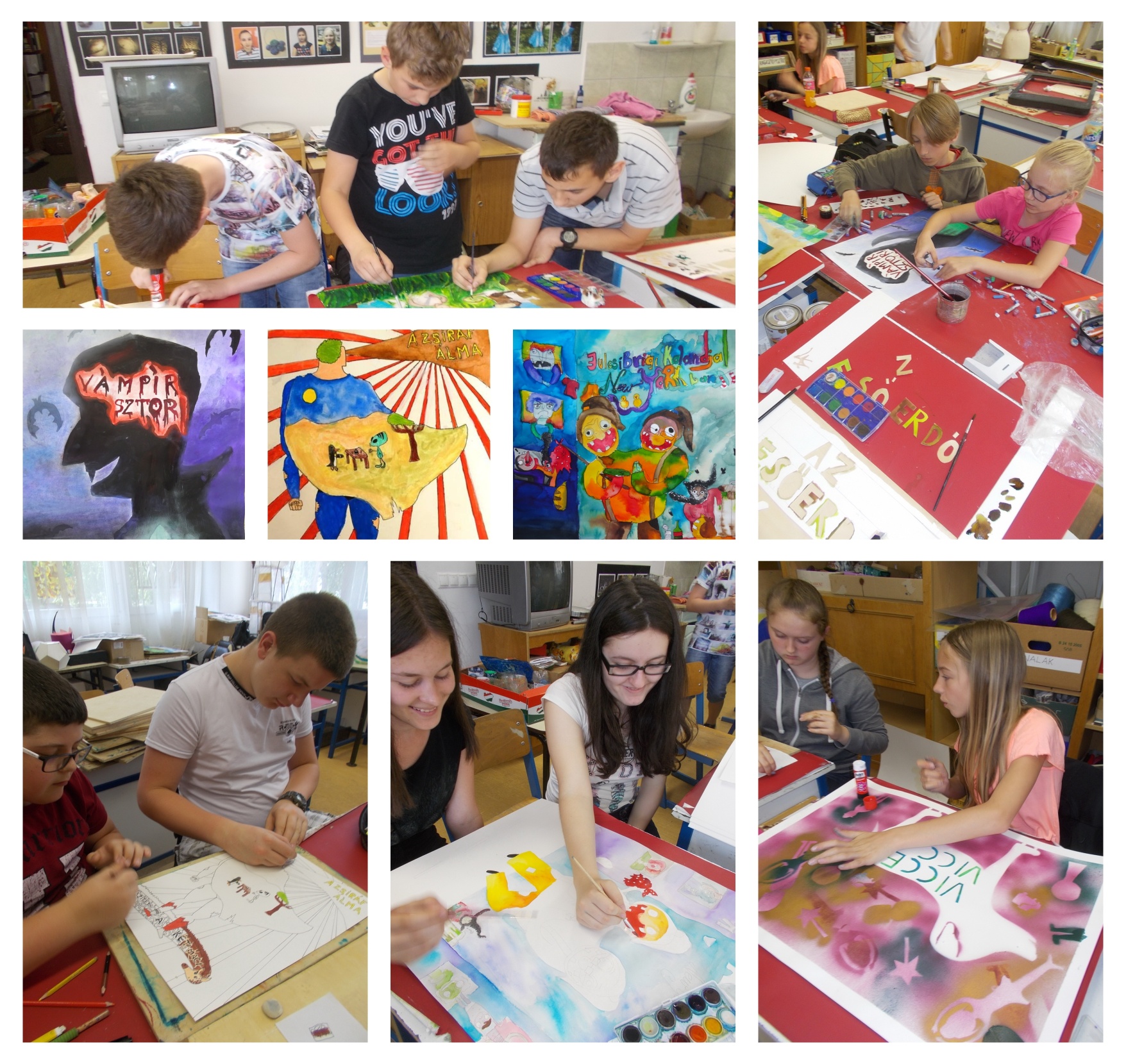 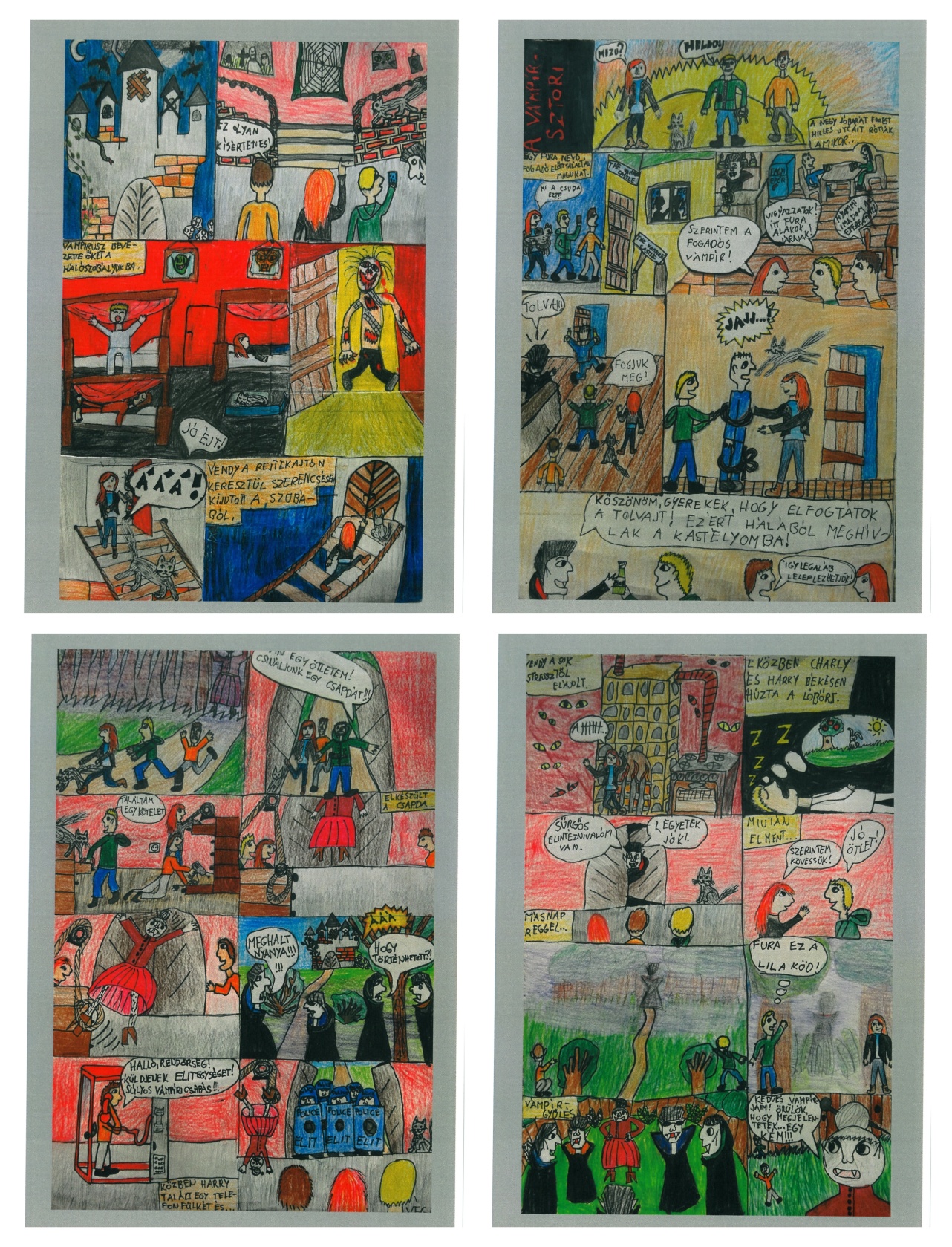 ORSZÁGOS SZINTŰ KÖZÖS INNOVÁCIÓ (MAMOSZ)
Kutatások 
 Módszertani anyagok készítése 
(tanároknak,
diákoknak)
Tanár továbbképzési anyagok kidolgozása
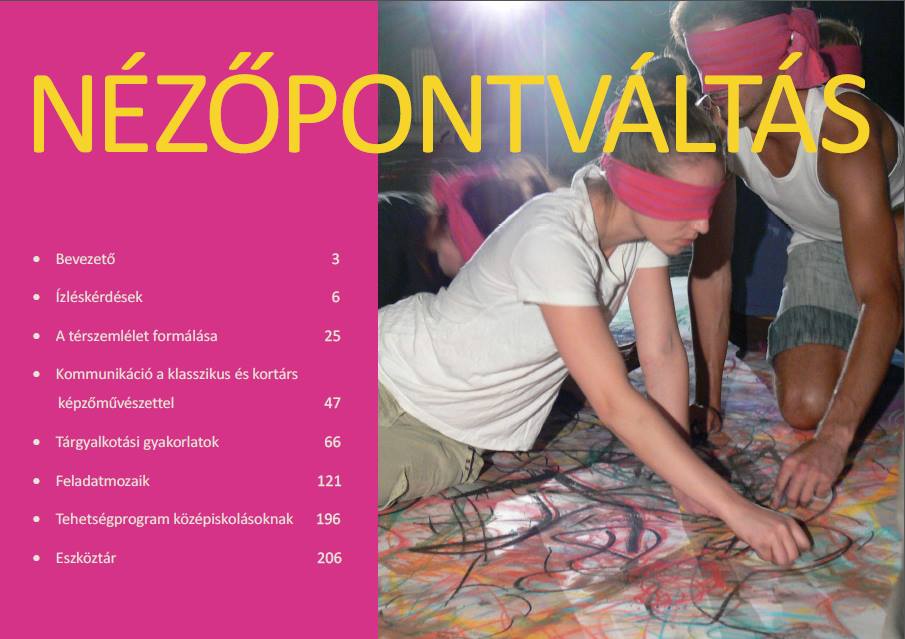 AZ ALAPFOKÚ MŰVÉSZETI ISKOLÁK KÉPZŐ-ÉS IPARMŰVÉSZETI ÁGÁRA KÉSZÜLT SAJÁT MINTAPROGRAMJAINK
KÉPZŐ-ÉS IPARMŰVÉSZETI MINTAPROGRAMJAINK
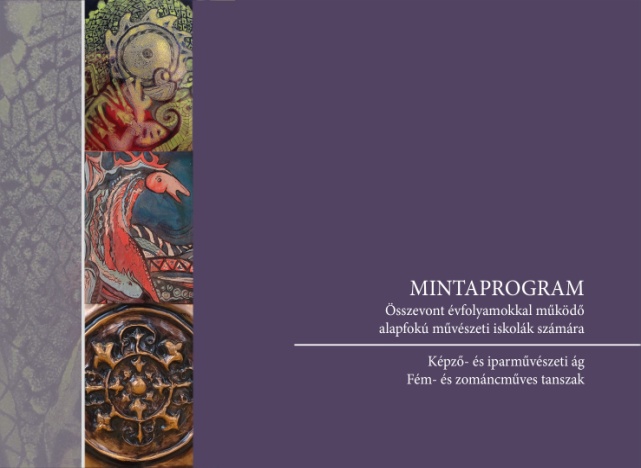 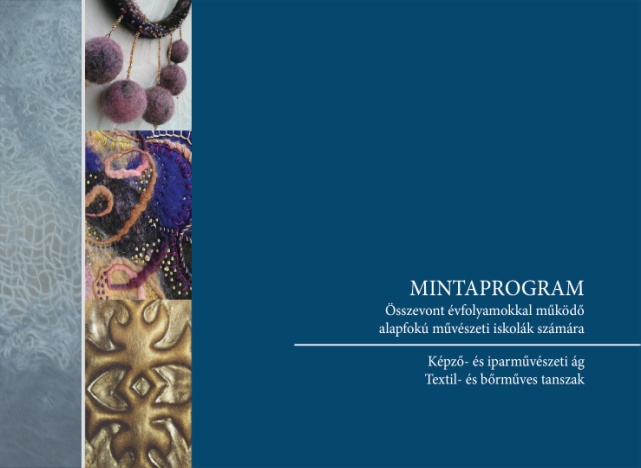 Példák a mintaprogram egységekre
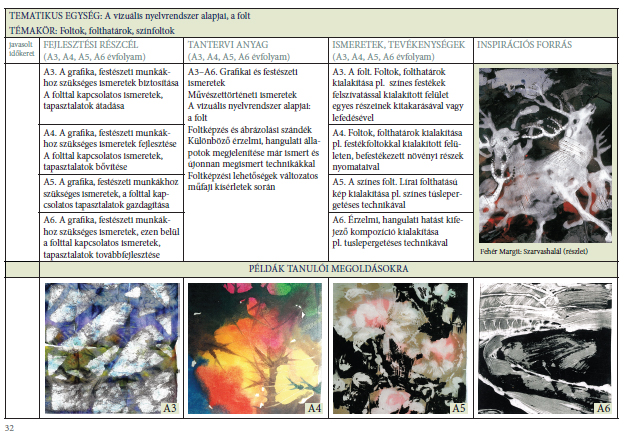 Példák a mintaprogram egységekre
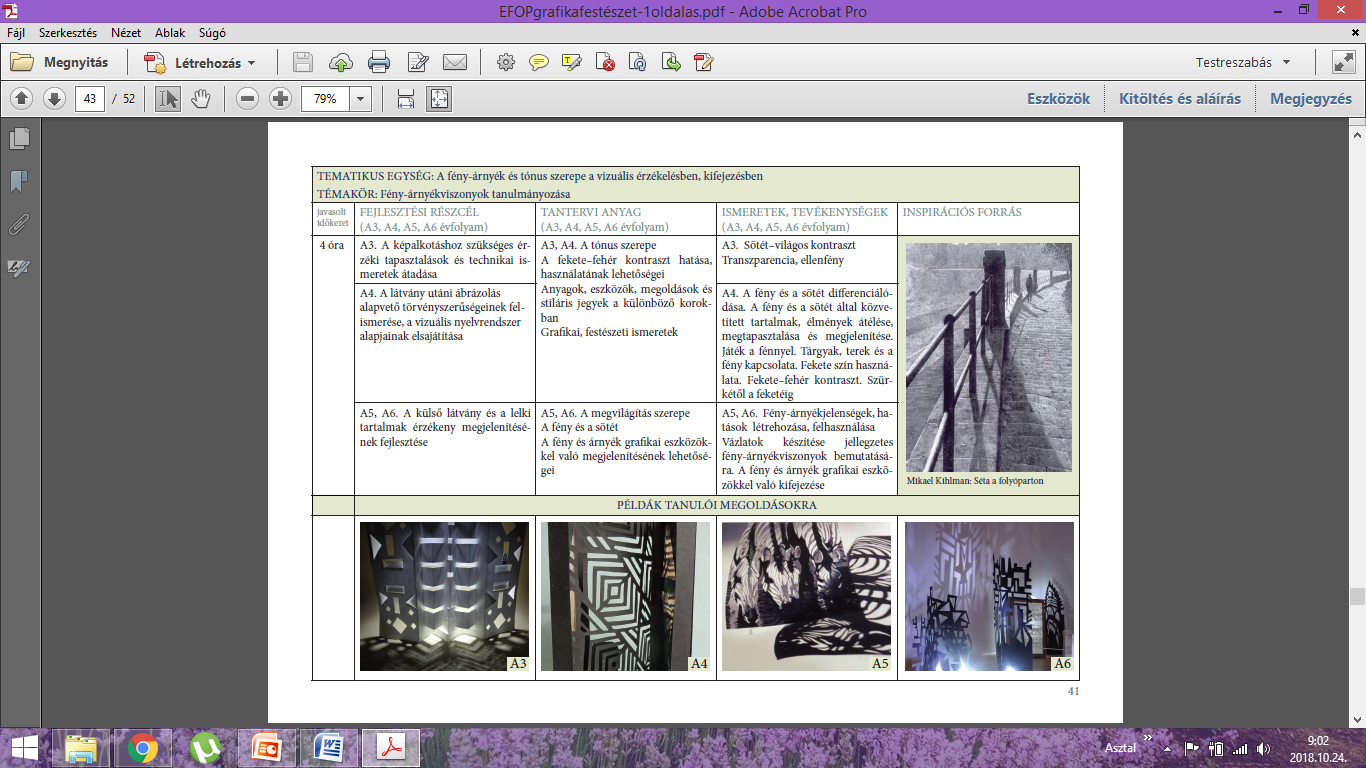 Példák a mintaprogram egységekre
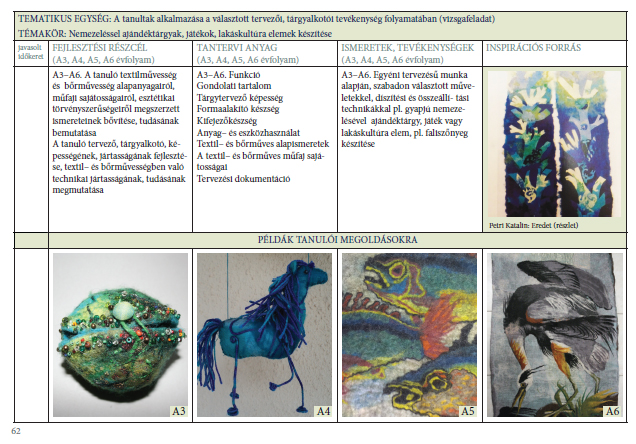 Példák a mintaprogram egységekre
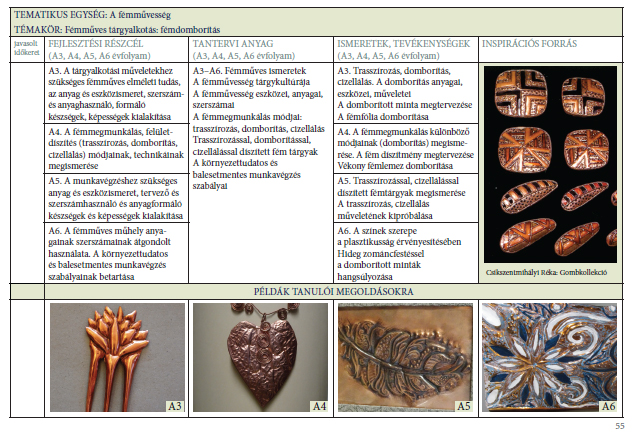 Példák a mintaprogram egységekre
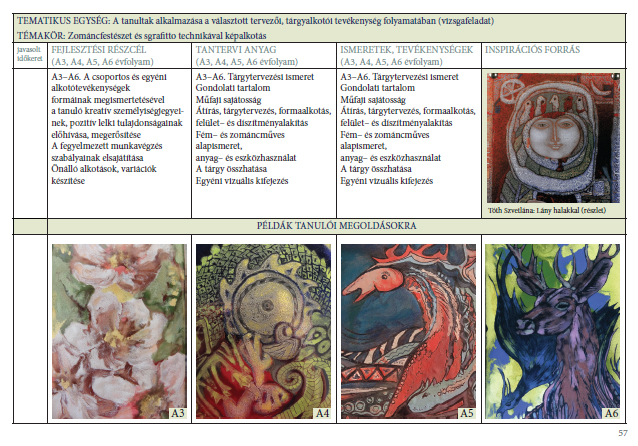 TANÍTÁSI-TANULÁSI SEGÉDESZKÖZEINK
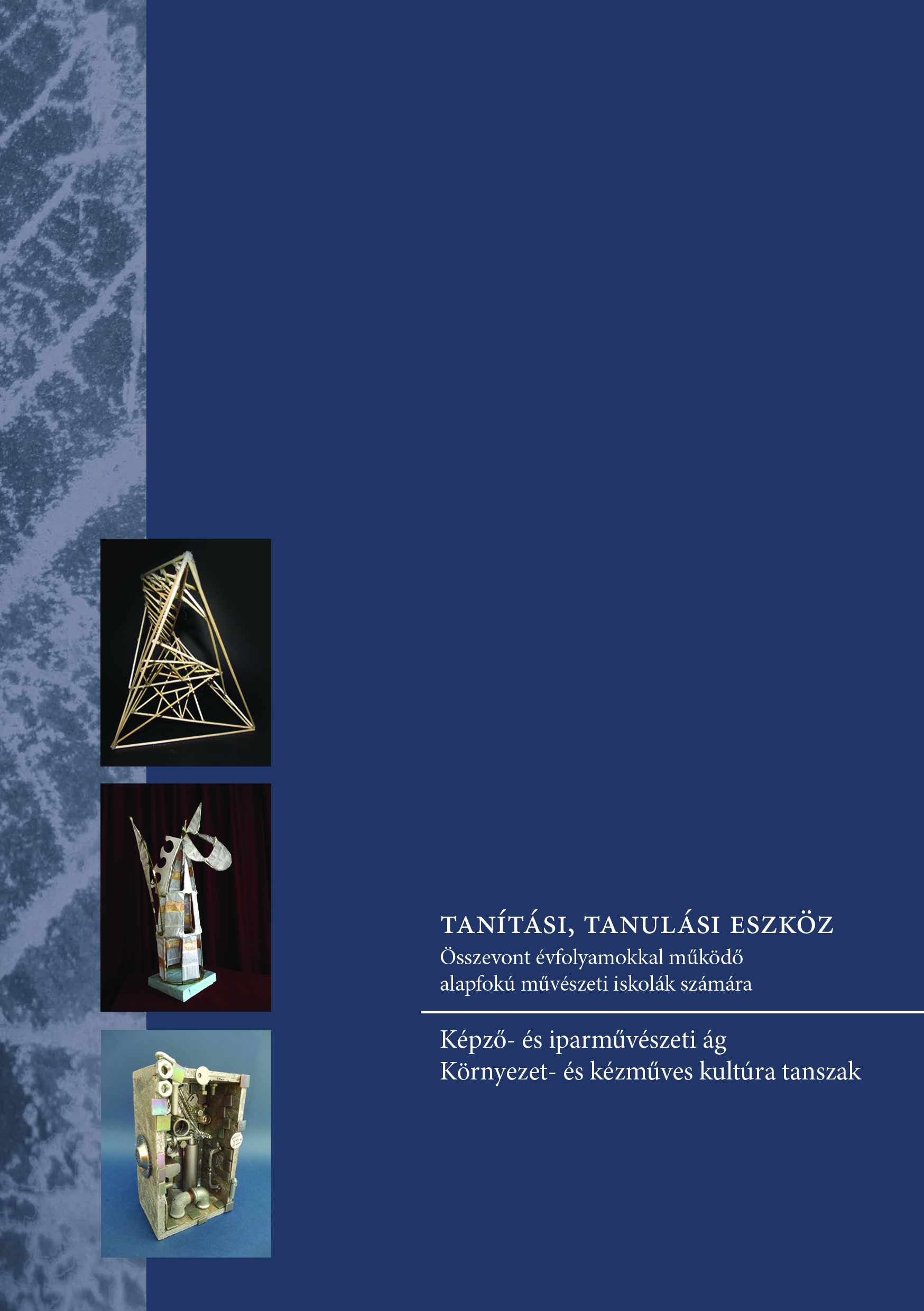 A PROGRAMJAINK SAJÁTOSSÁGAI
MÓDSZERTANI ELJÁRÁSAINK JELLEMZŐI
Célja a tanulás eredményességének növelése a művészeti neveléssel
A MAGYAR KÉPZŐMŰVÉSZETI EGYETEMMEL VÉGZETT FEJLESZTÉSEK, EGYÜTTMŐKÖDÉS
AZ ORSZÁGOS EGYÜTTMŰKÖDÉSEK EREDMÉNYE
Köszönöm a figyelmet!

Baranyai Zoltánné
vpmbt@t-email.hu
+36 30 939 7462